Year: 1

Term: 4

Objective: Identify the four sentence types

Author: Stephanie Le Lievre
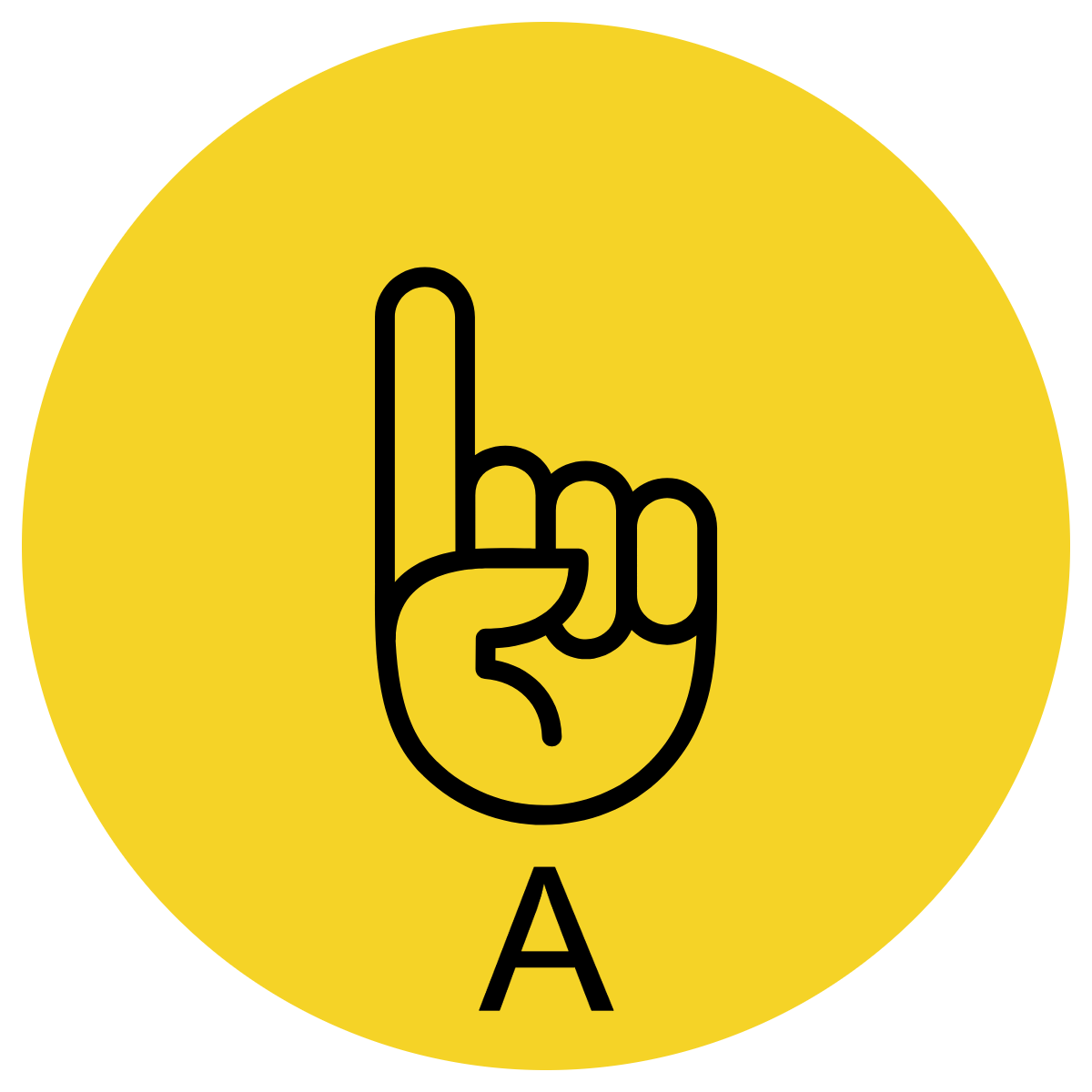 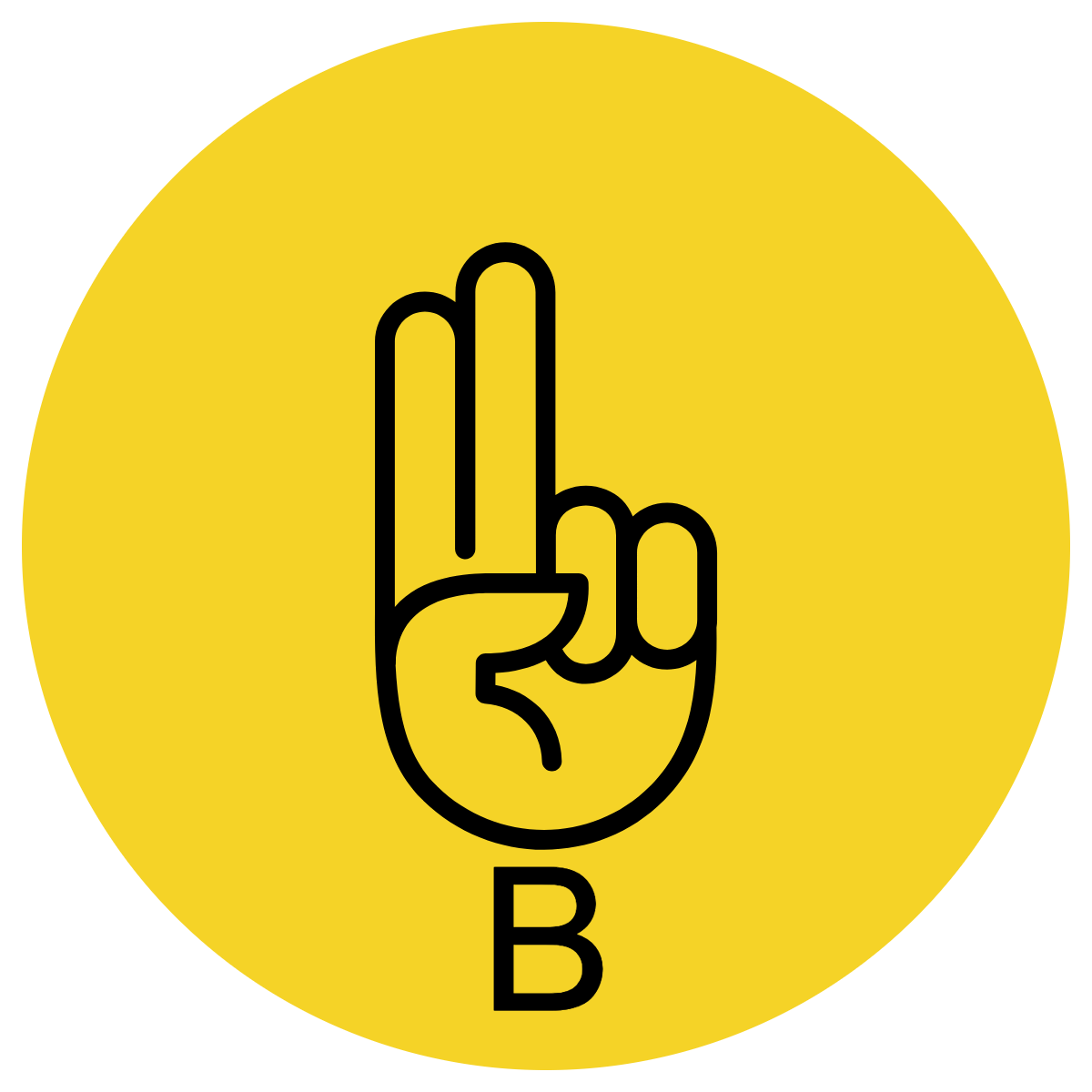 Multiple Choice
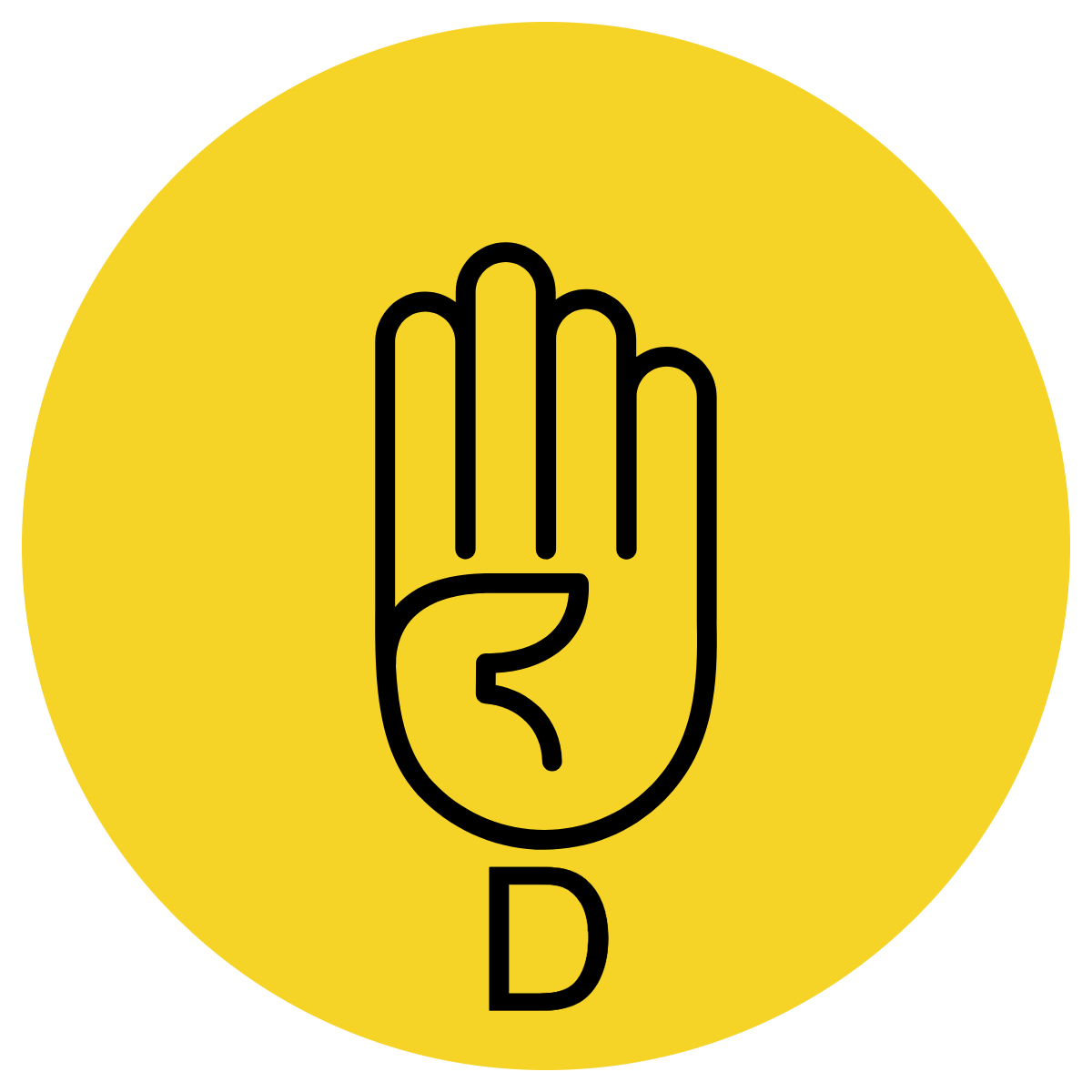 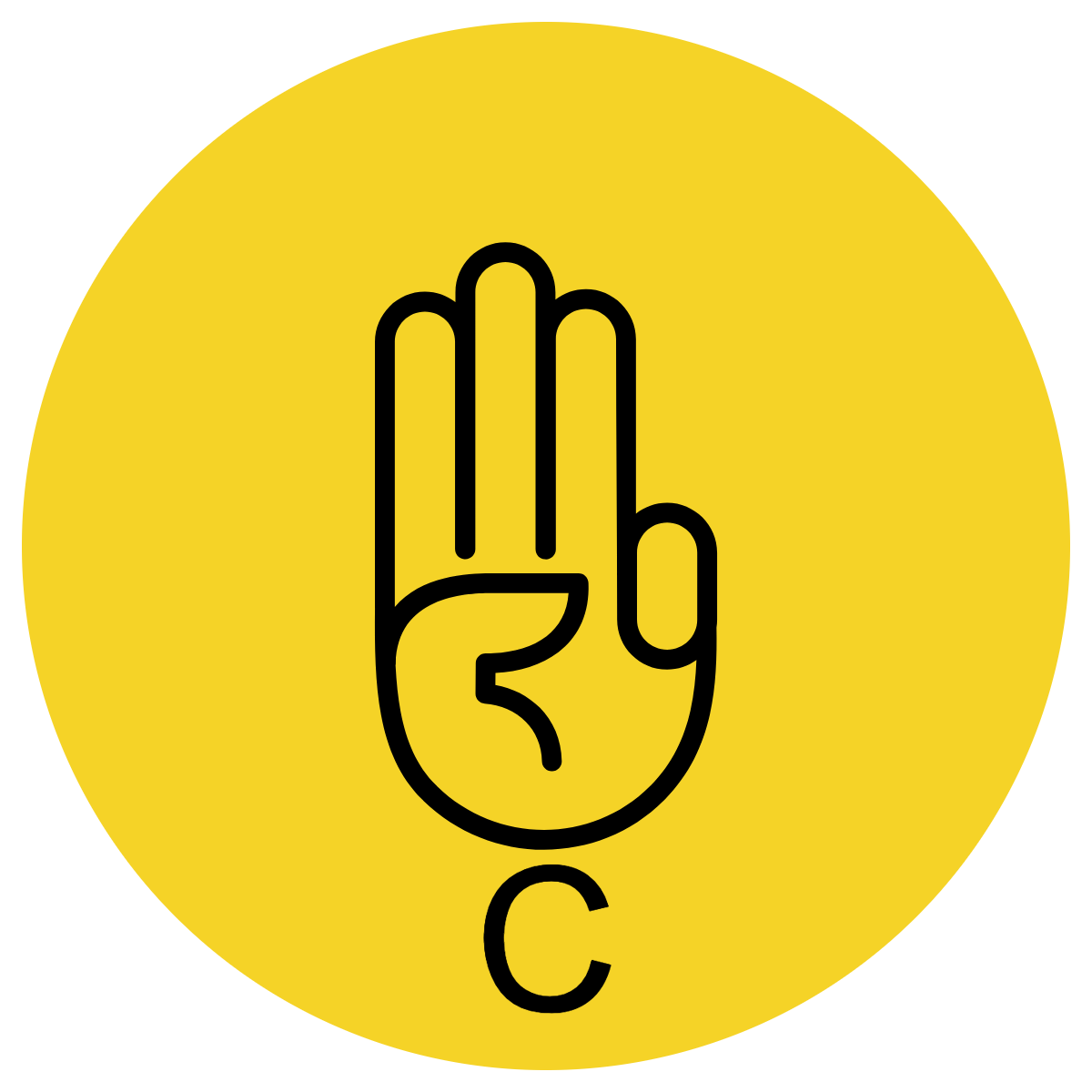 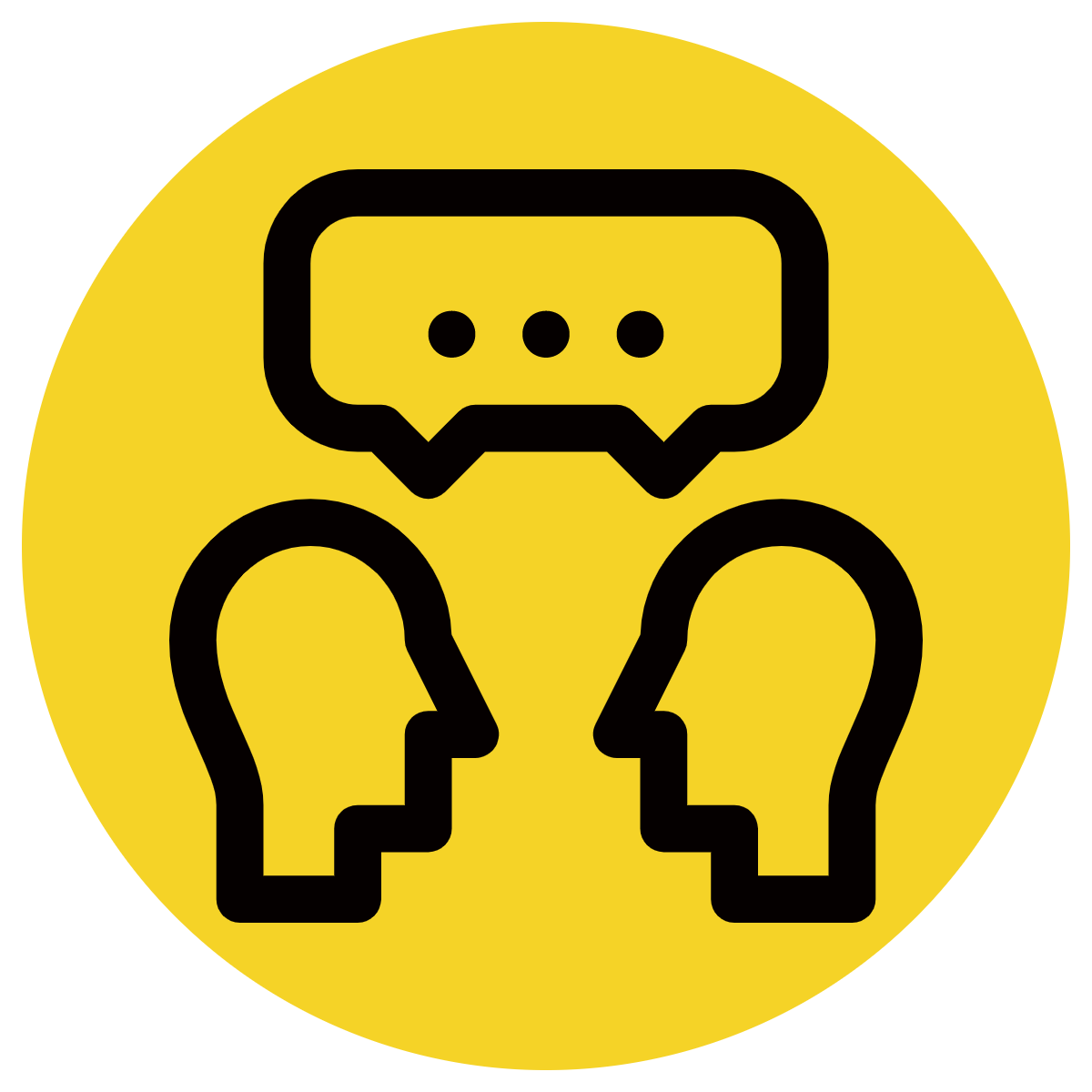 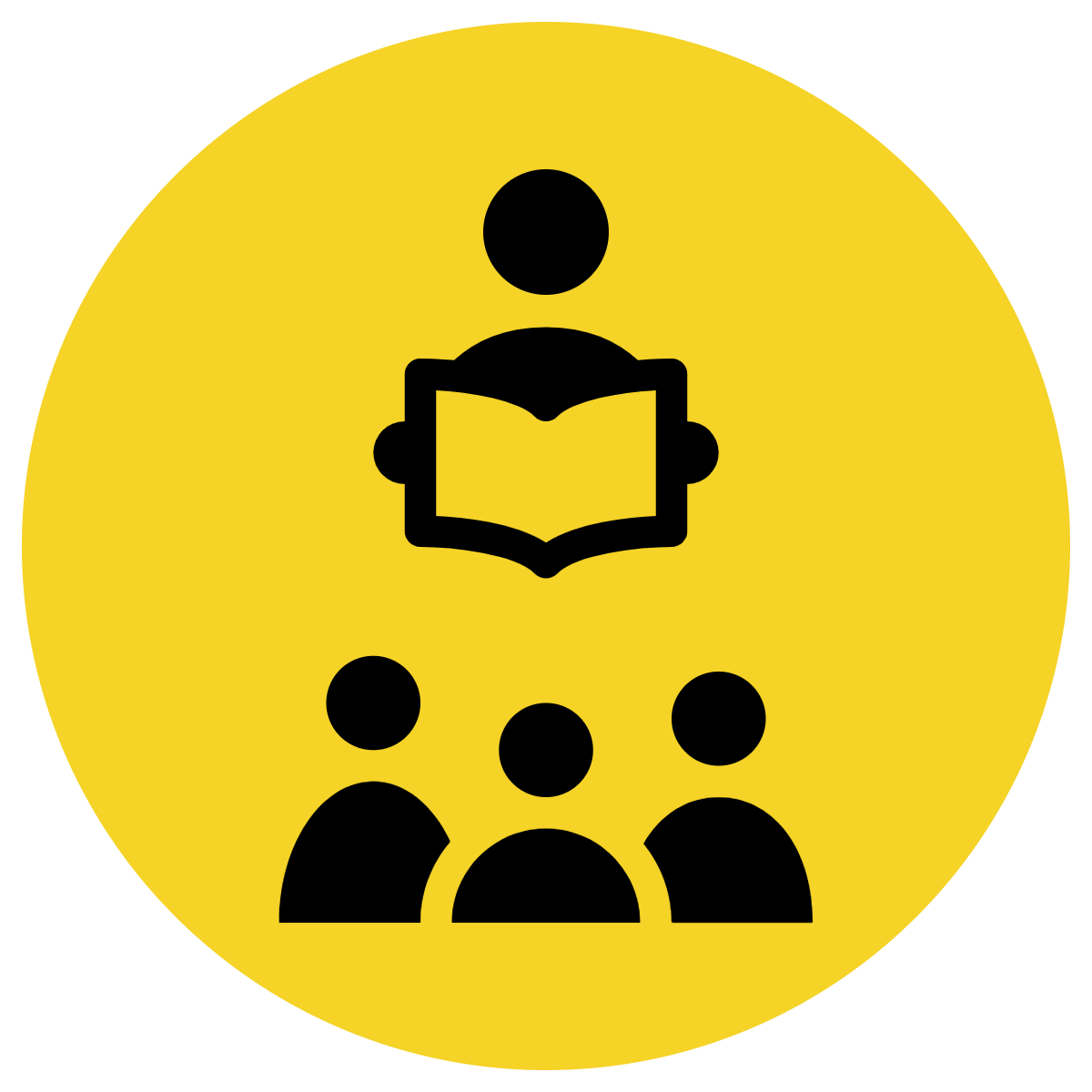 Pair Share
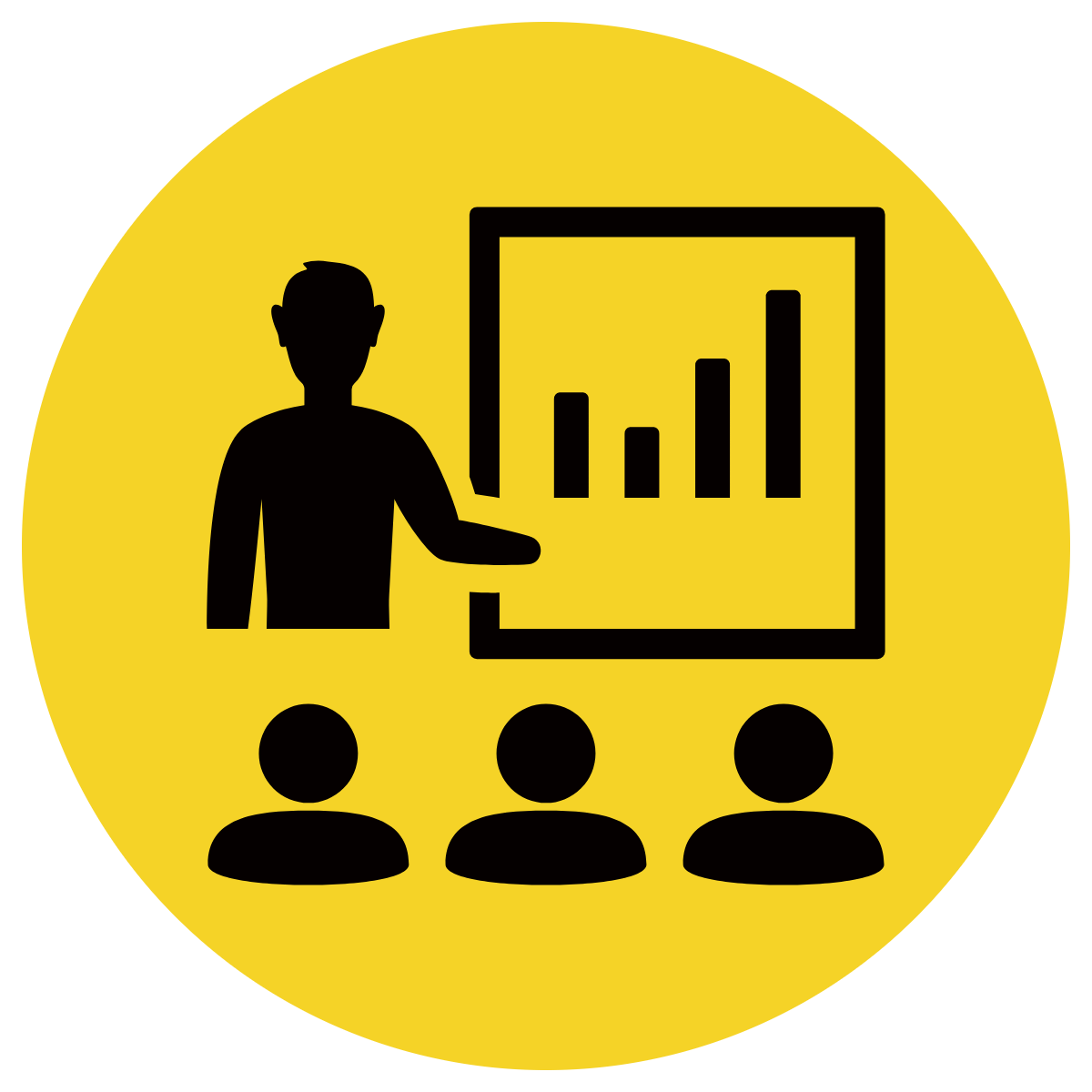 Track with me
Pick a Stick/Answer (non-volunteer)
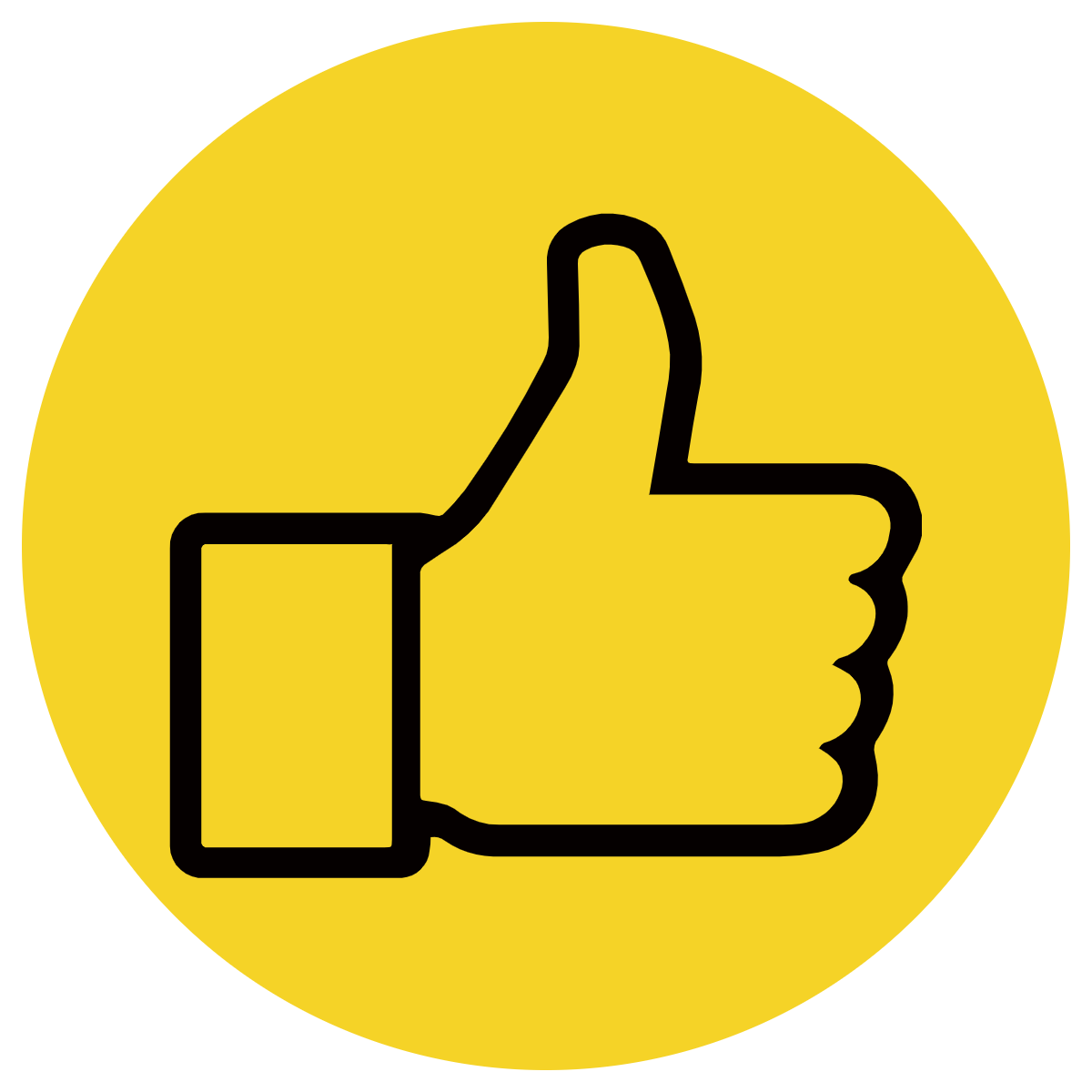 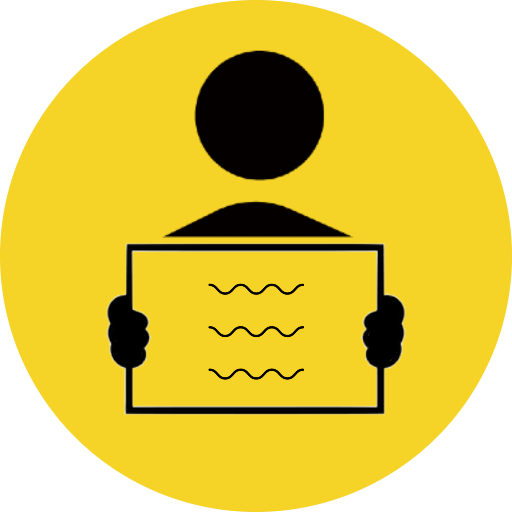 Whiteboards
Vote
Read with me
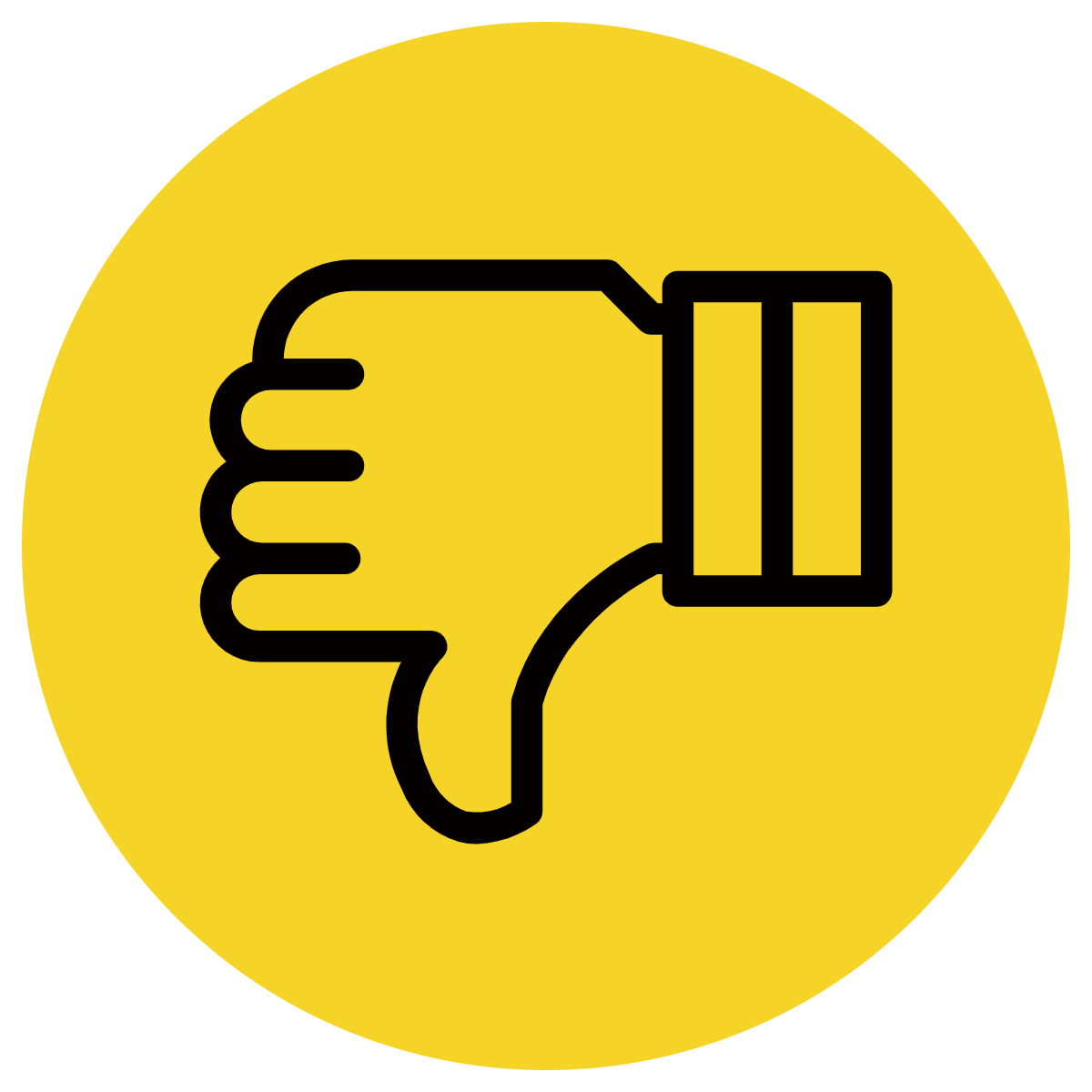 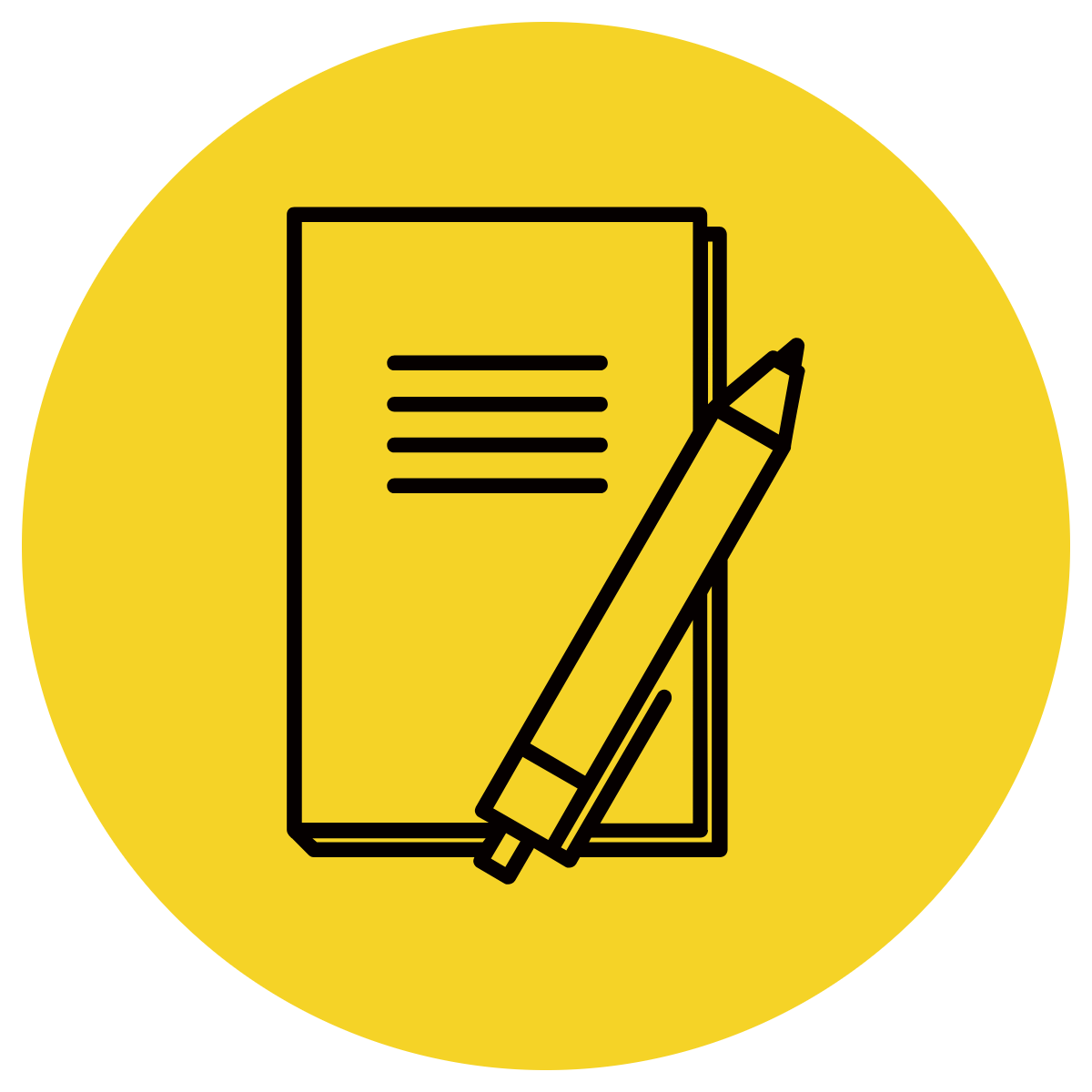 In Your Workbook
Learning Objective
We are learning to identify the four sentence types.
Concept Development
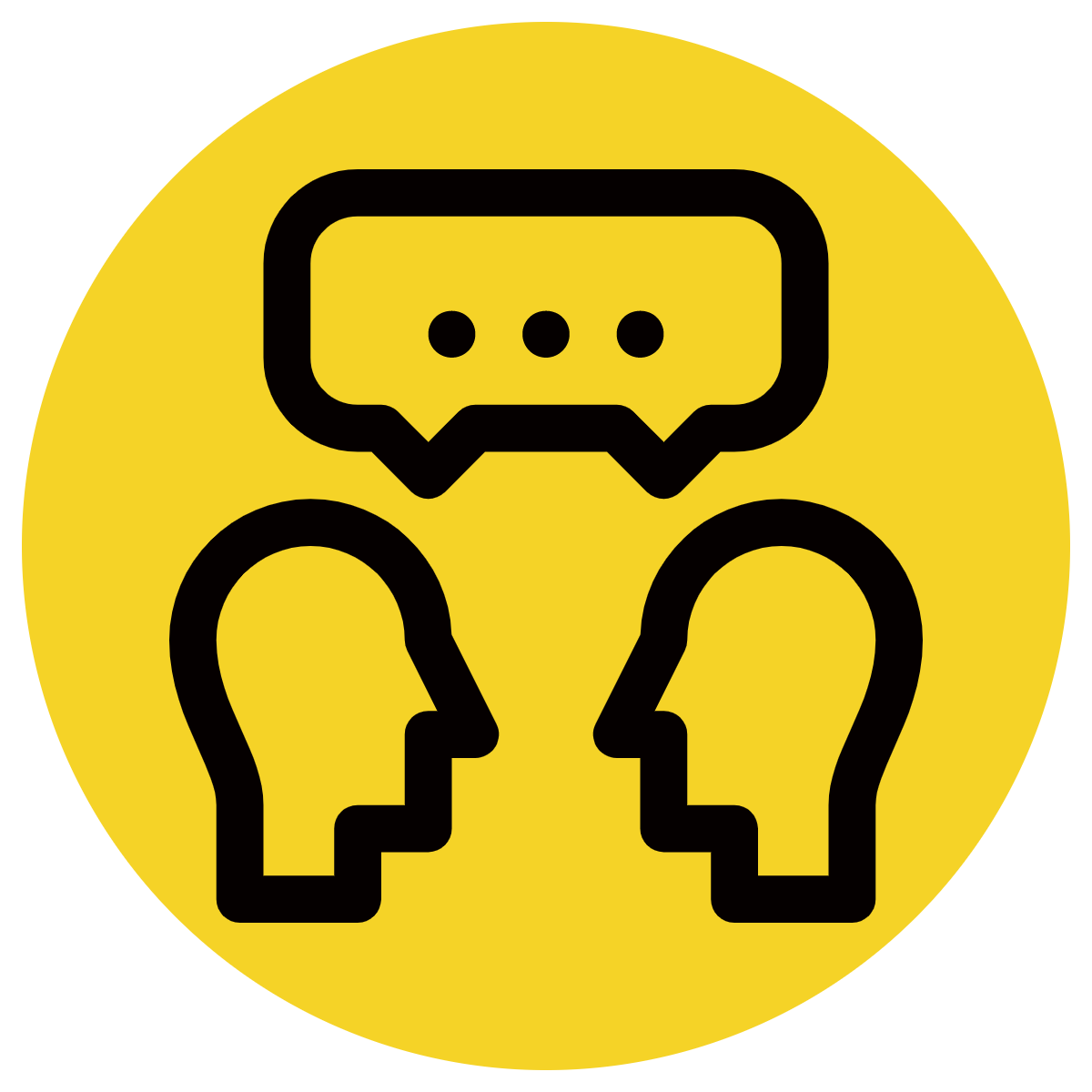 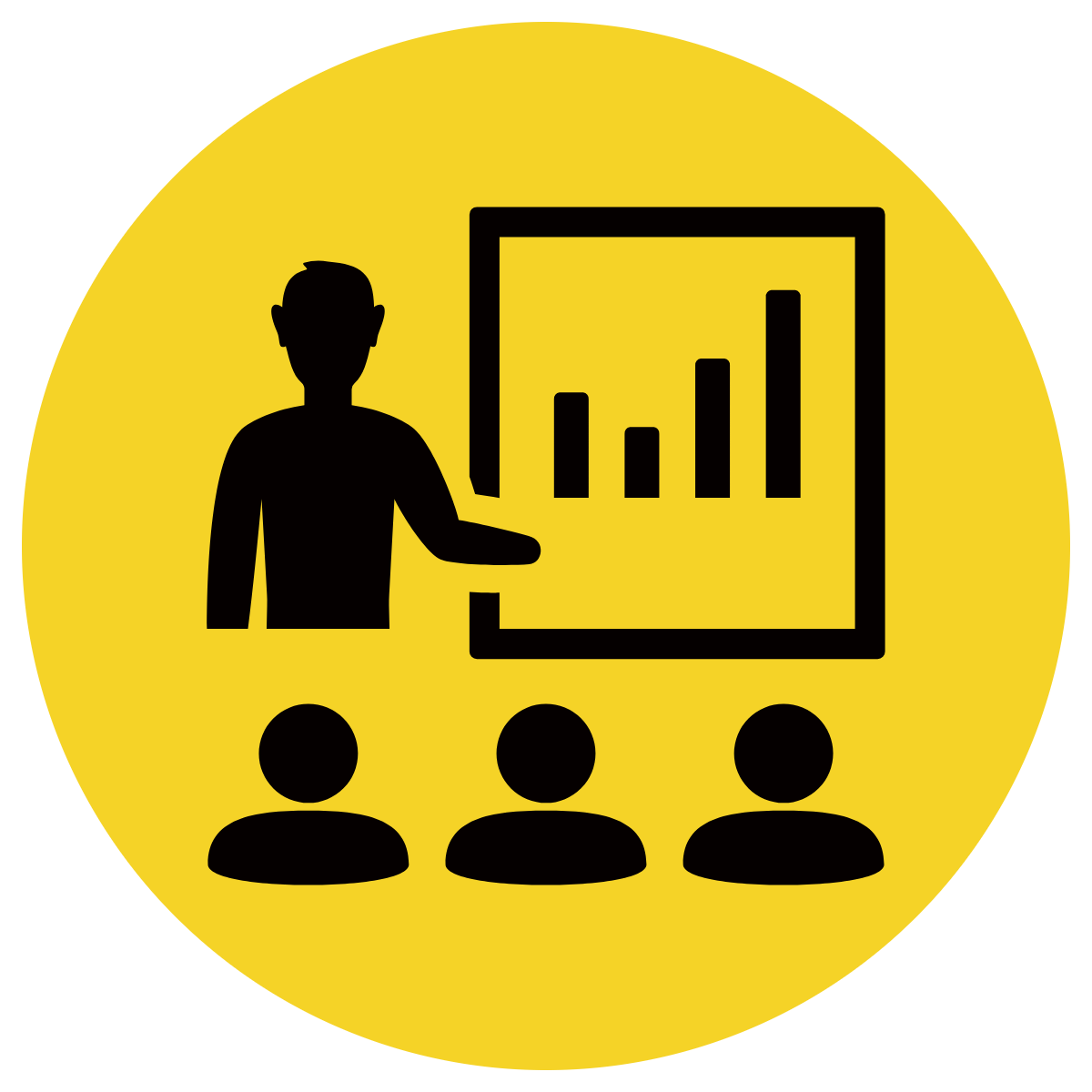 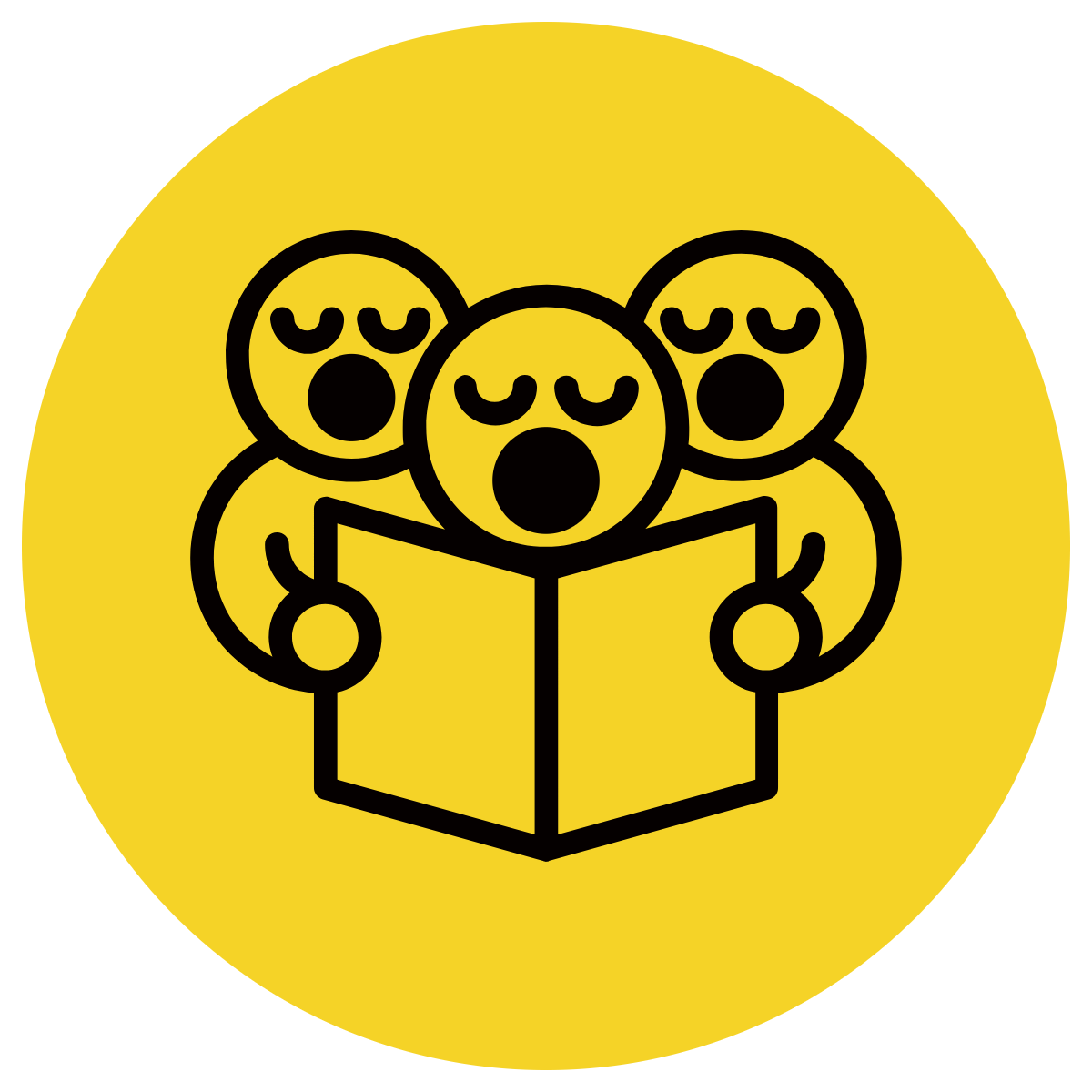 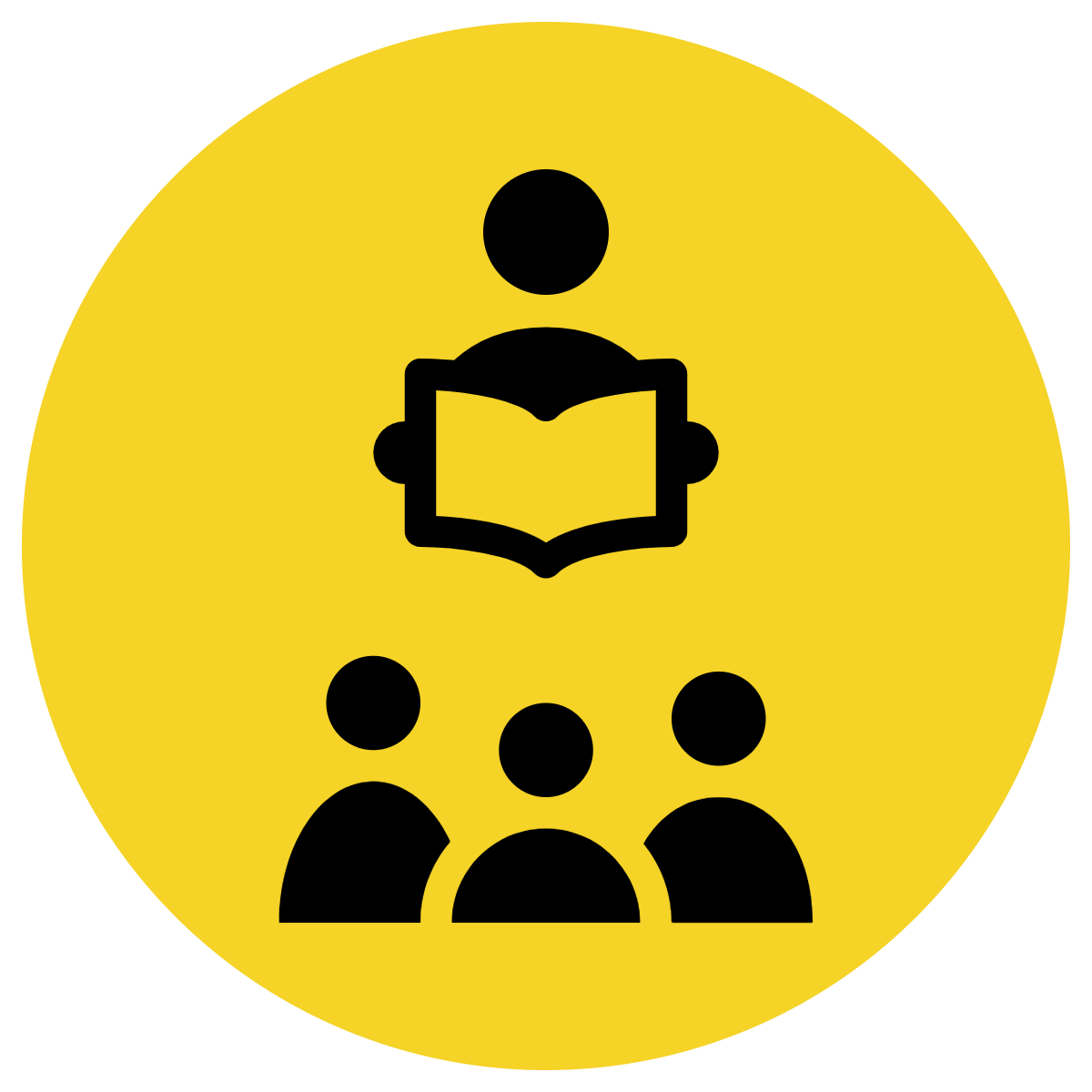 A sentence is a group of words that makes sense by itself.
It has a subject (what/who the sentence is about) and a verb (what the subject does, is or has).
It starts with a capital and ends with a punctuation mark.
Does it…

	make sense? 

	have a subject?

	have a verb?

	begin with a capital letter?

	end with a full stop, exclamation 	mark or question mark?
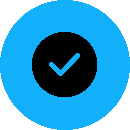 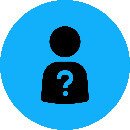 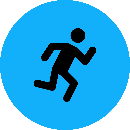 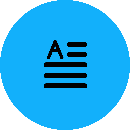 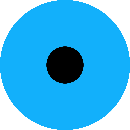 Concept Development
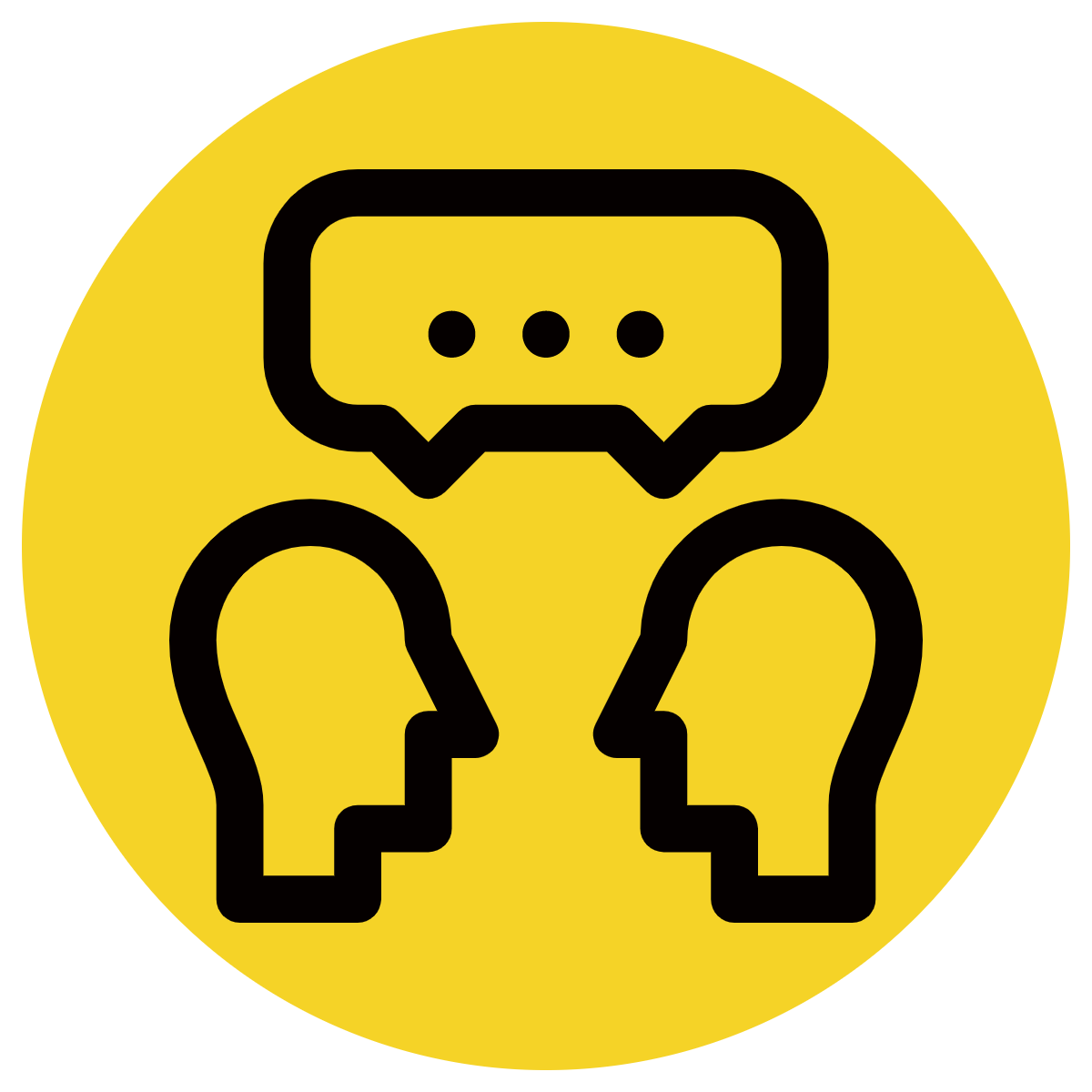 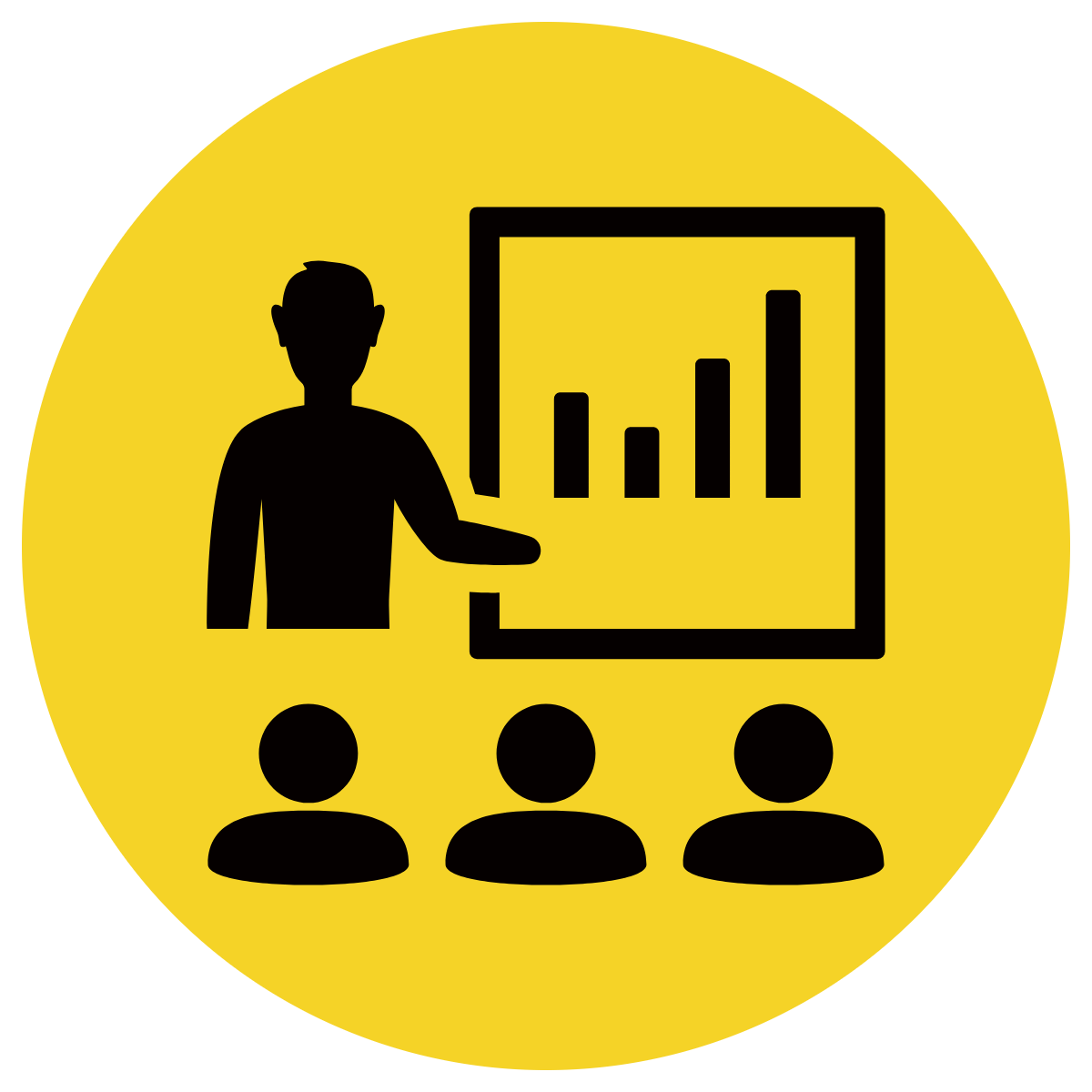 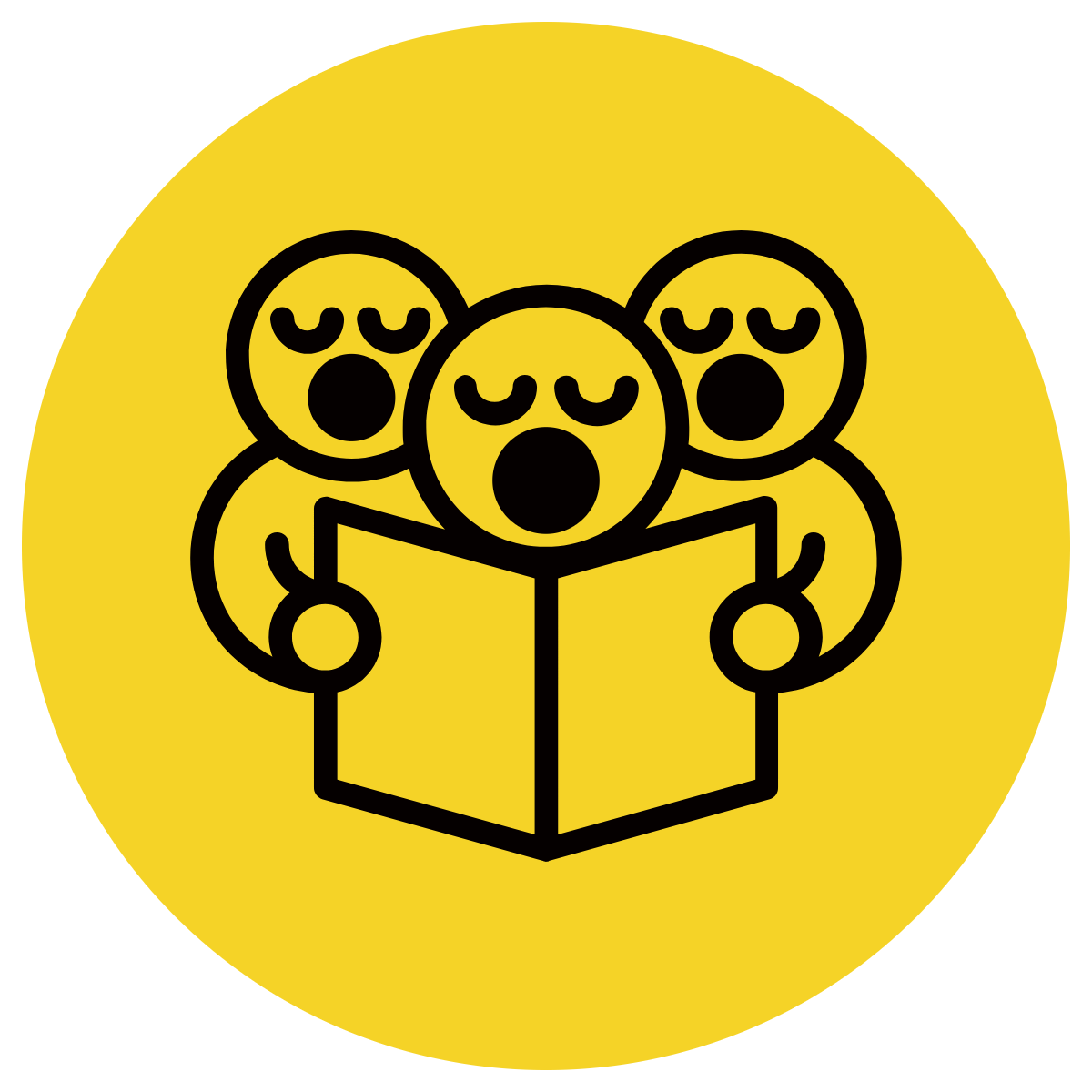 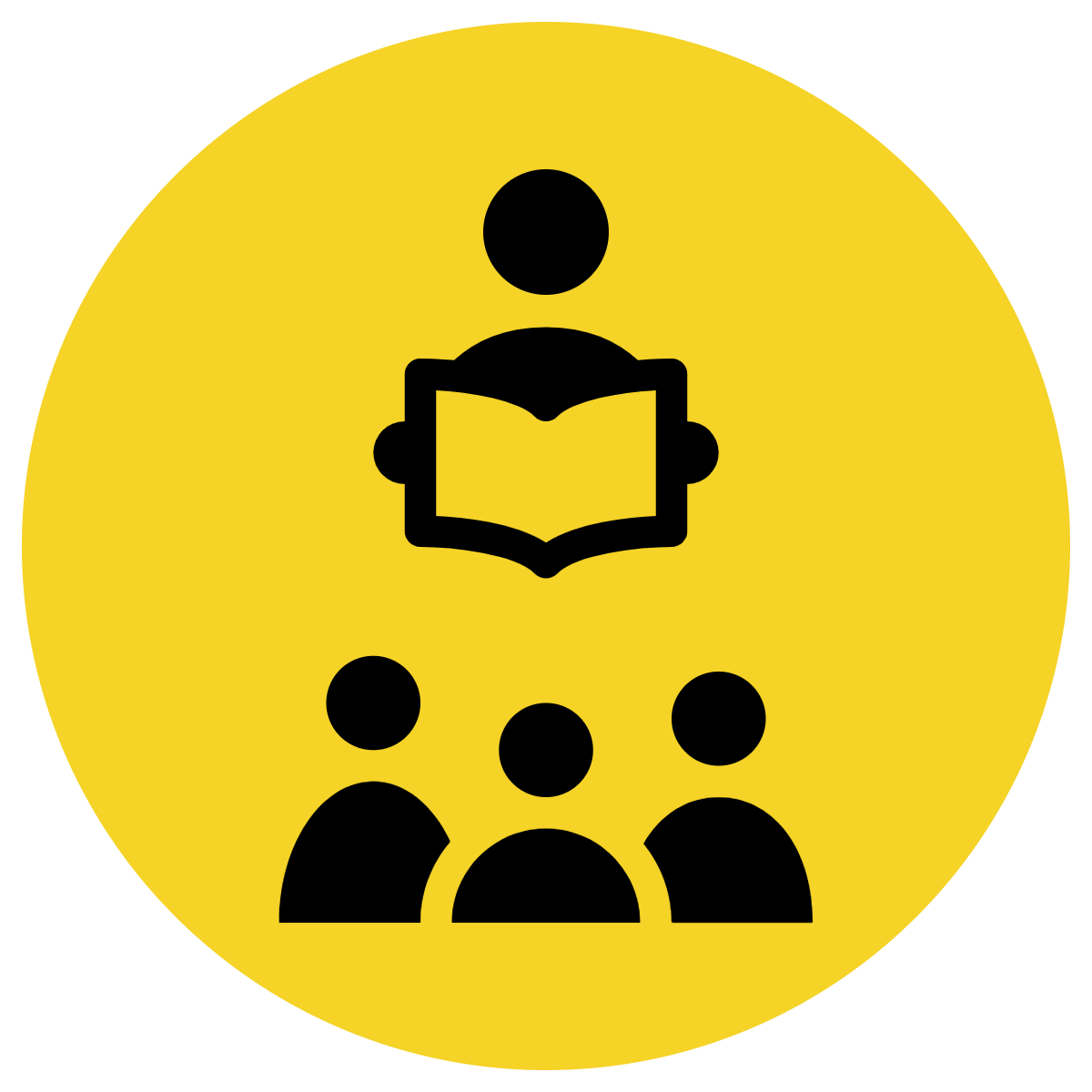 CFU:
How many types of sentences are there?
What are they?
There are 4 different sentence types:

statement 
question
command
exclamation

Each sentence type is used for a different purpose.
Concept Development
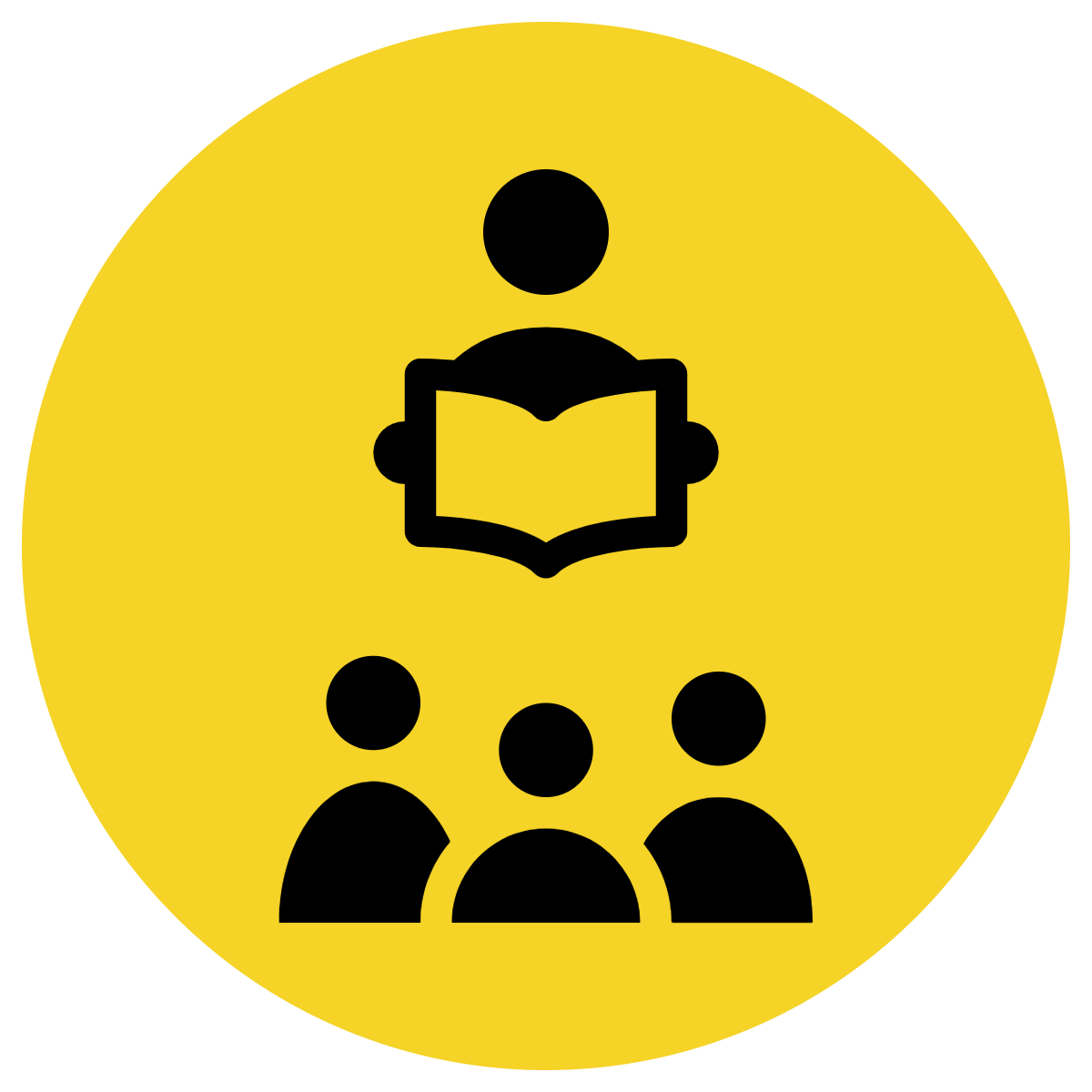 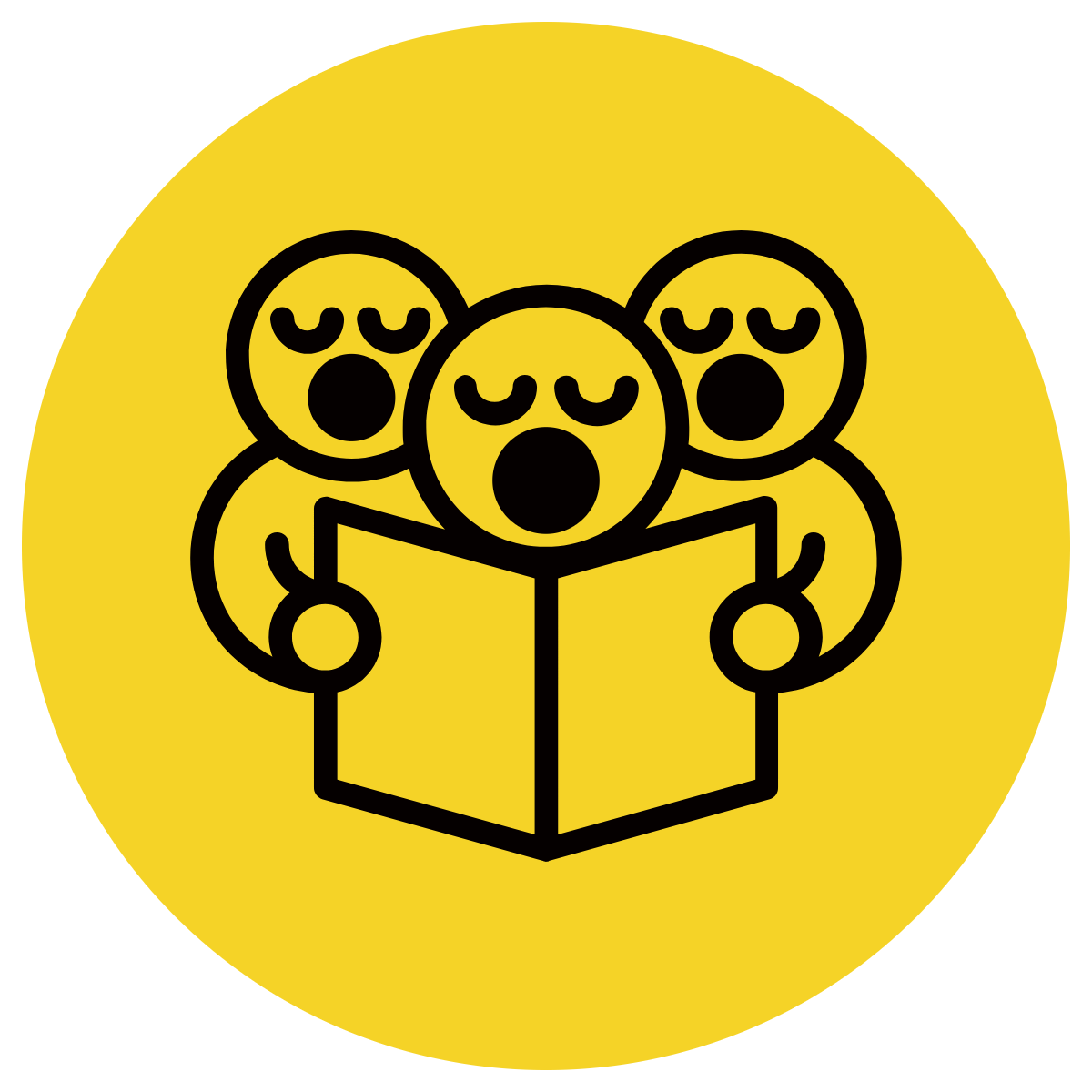 A statement sentence gives an idea or argument.
The Serpentine Falls are in the Serpentine National Park.

A question sentence asks something.
Have you ever been to the Serpentine Falls?

A command sentence gives instructions or expresses a request or command.
Go and visit the Serpentine Falls.

An exclamation expresses force or strong emotion.
We must protect the Serpentine Falls!
Concept Development
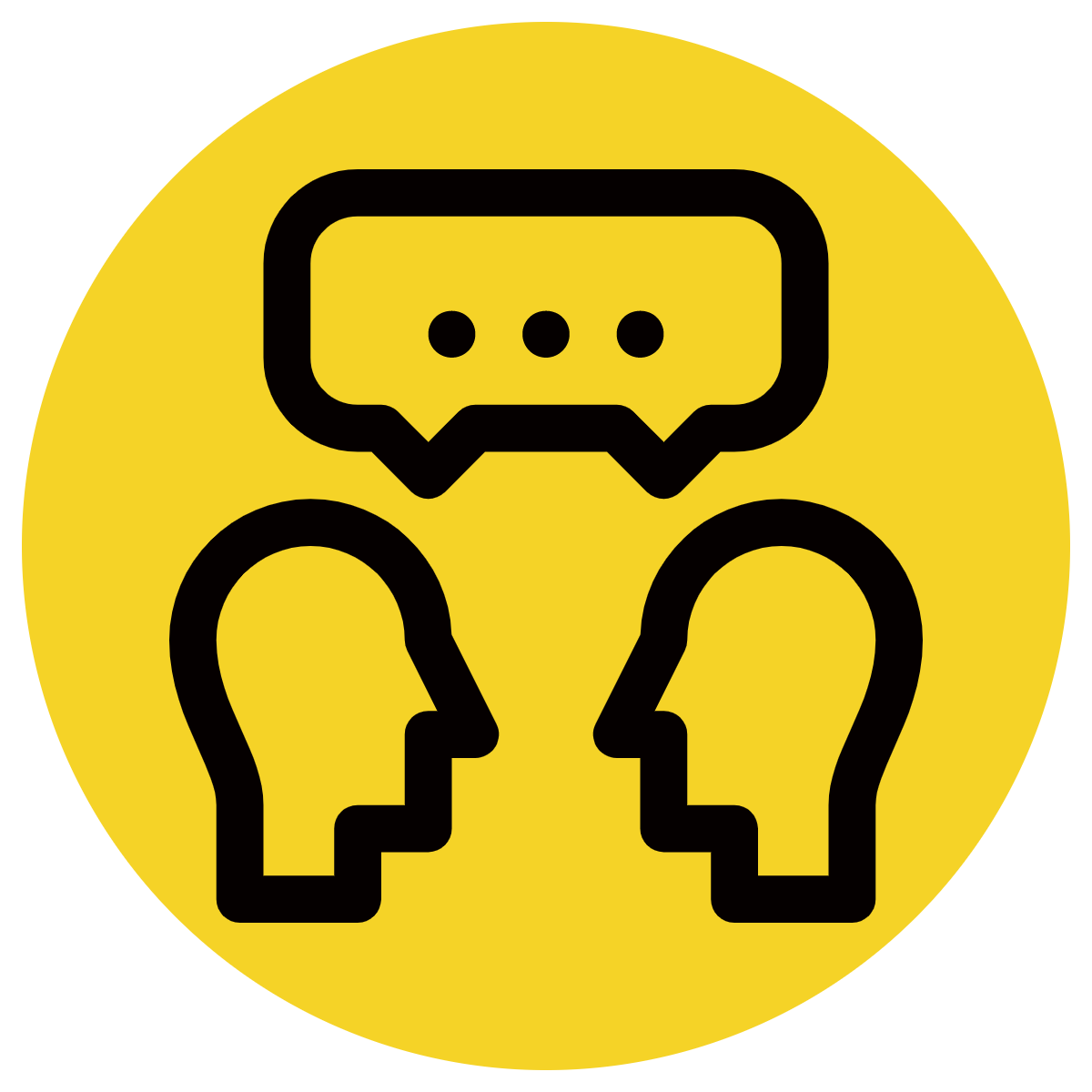 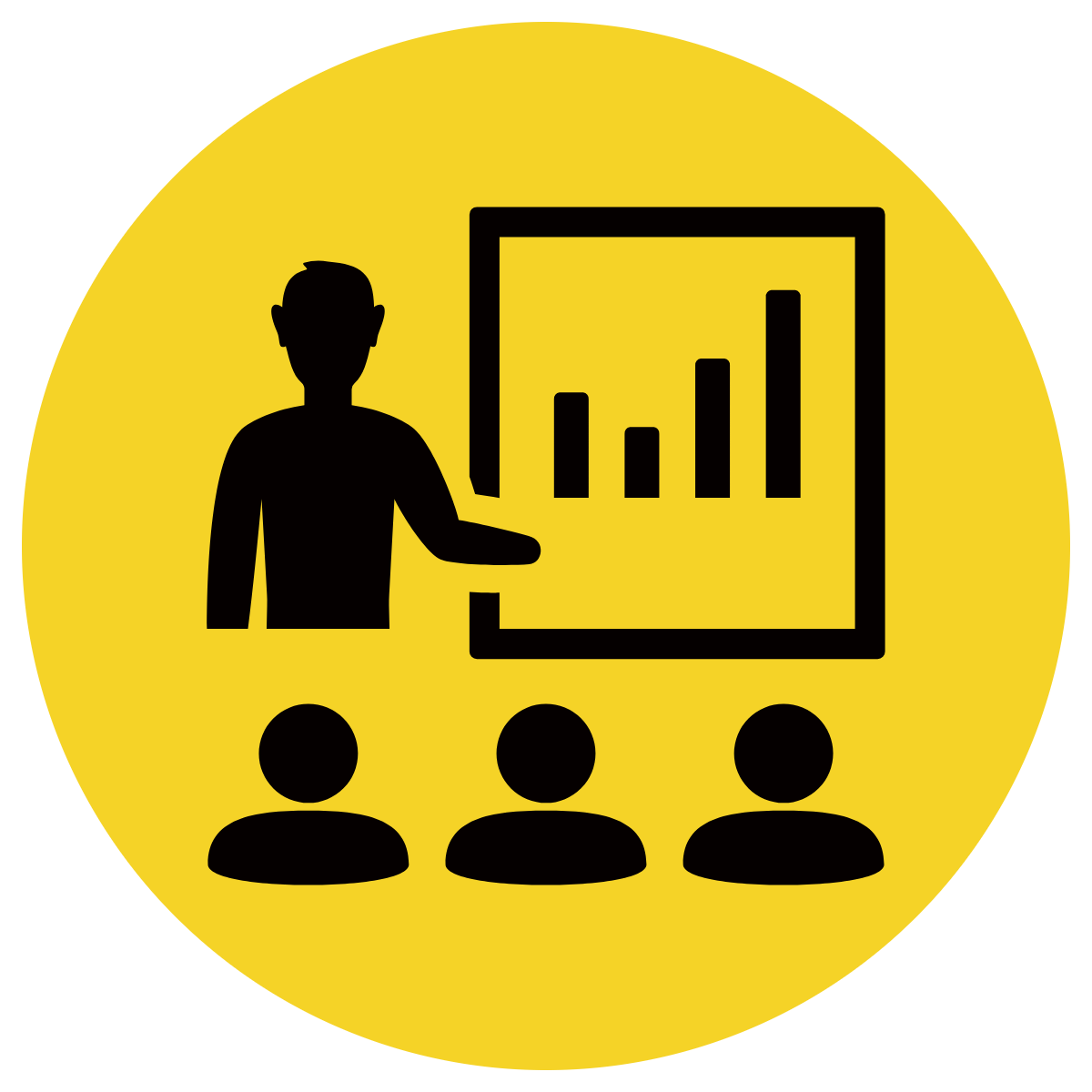 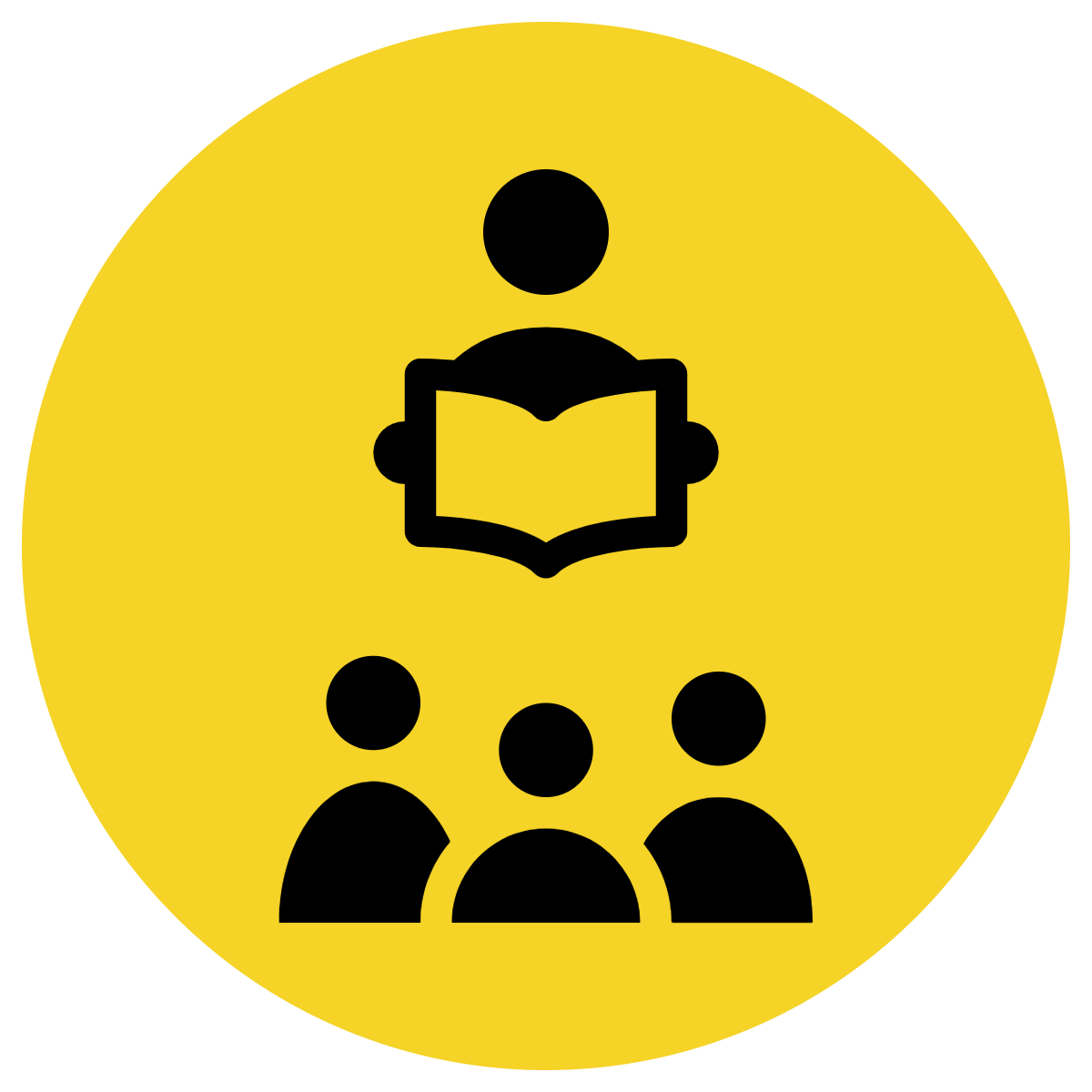 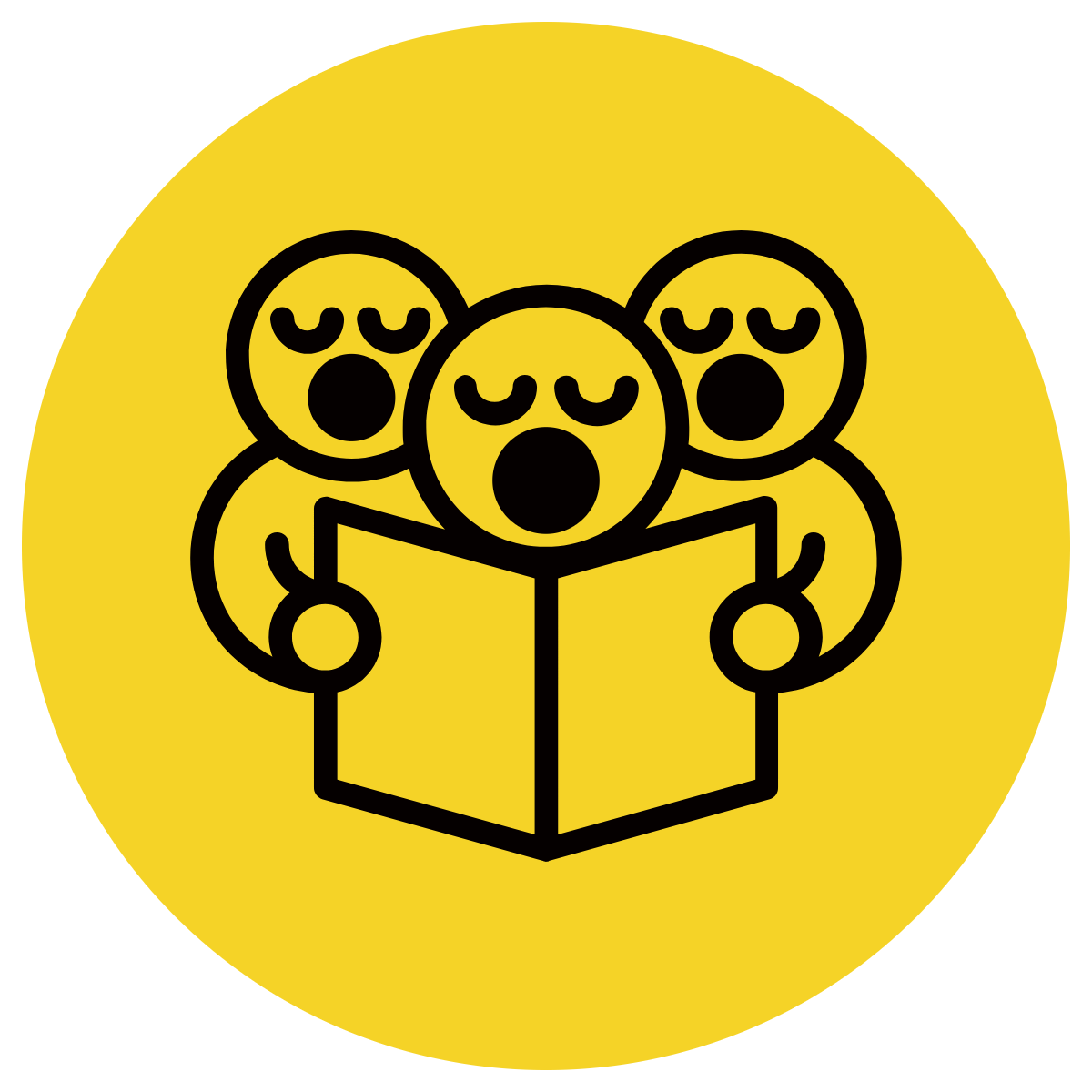 A statement gives an idea or argument. 
It ends in a full stop.
CFU:
What does a statement do?
The children were playing in the park.

They crept behind the shed.

Crocodiles belong to the reptile class.

Dogs are better than cats.
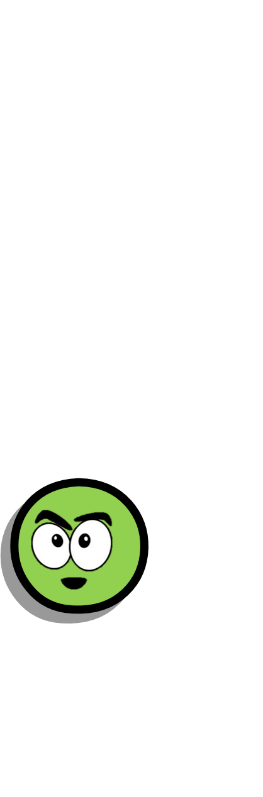 Can add in sentences based on topics taught in class.
Concept Development
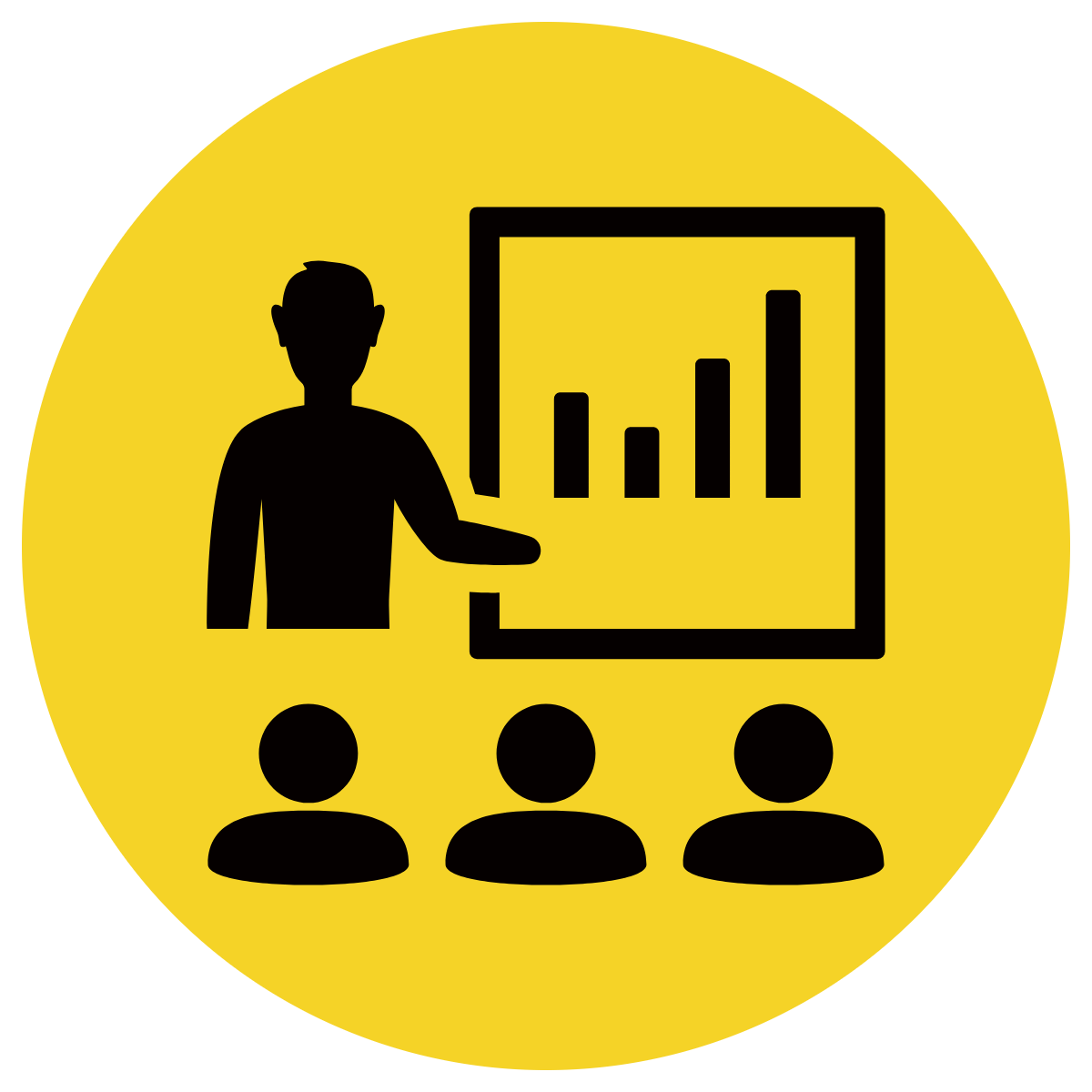 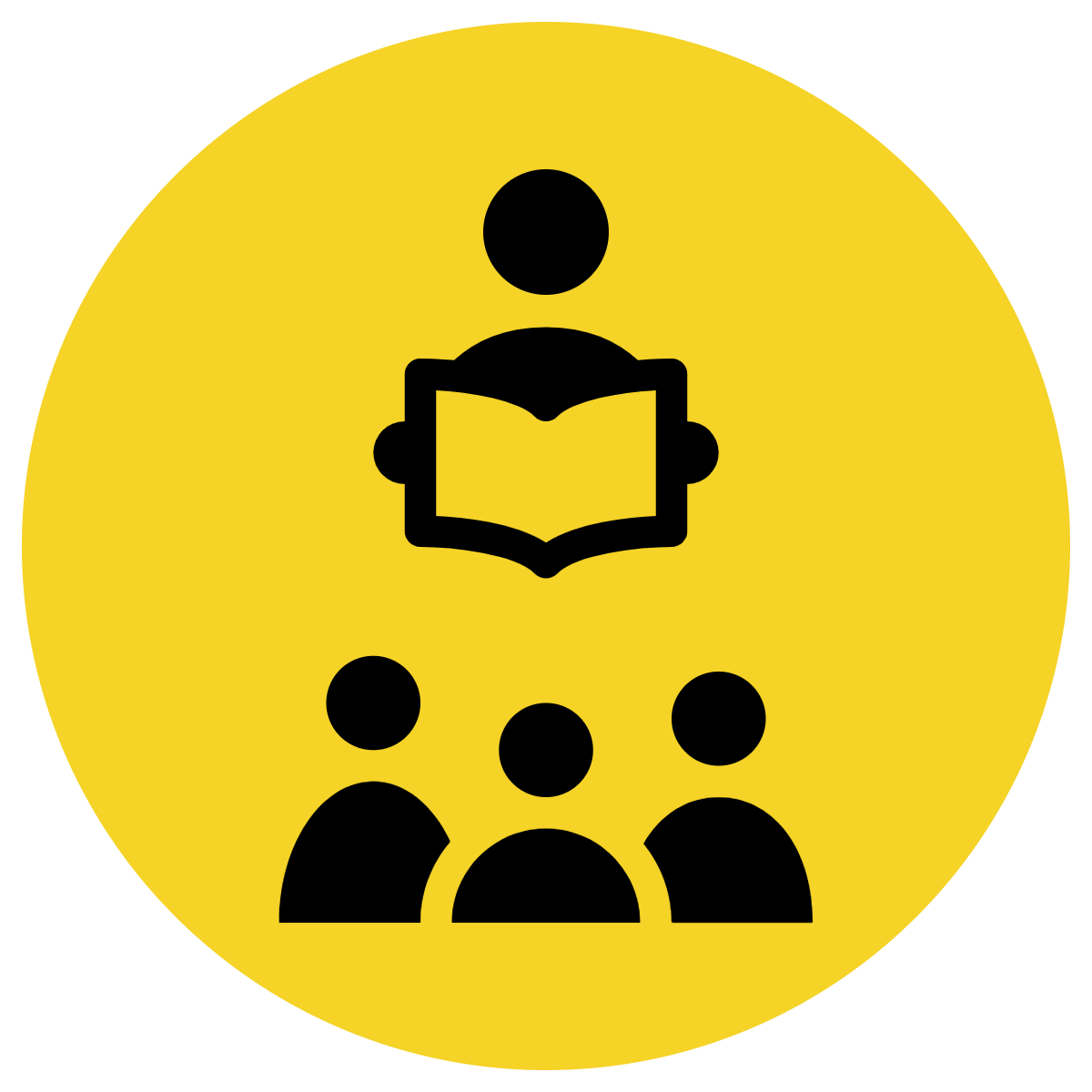 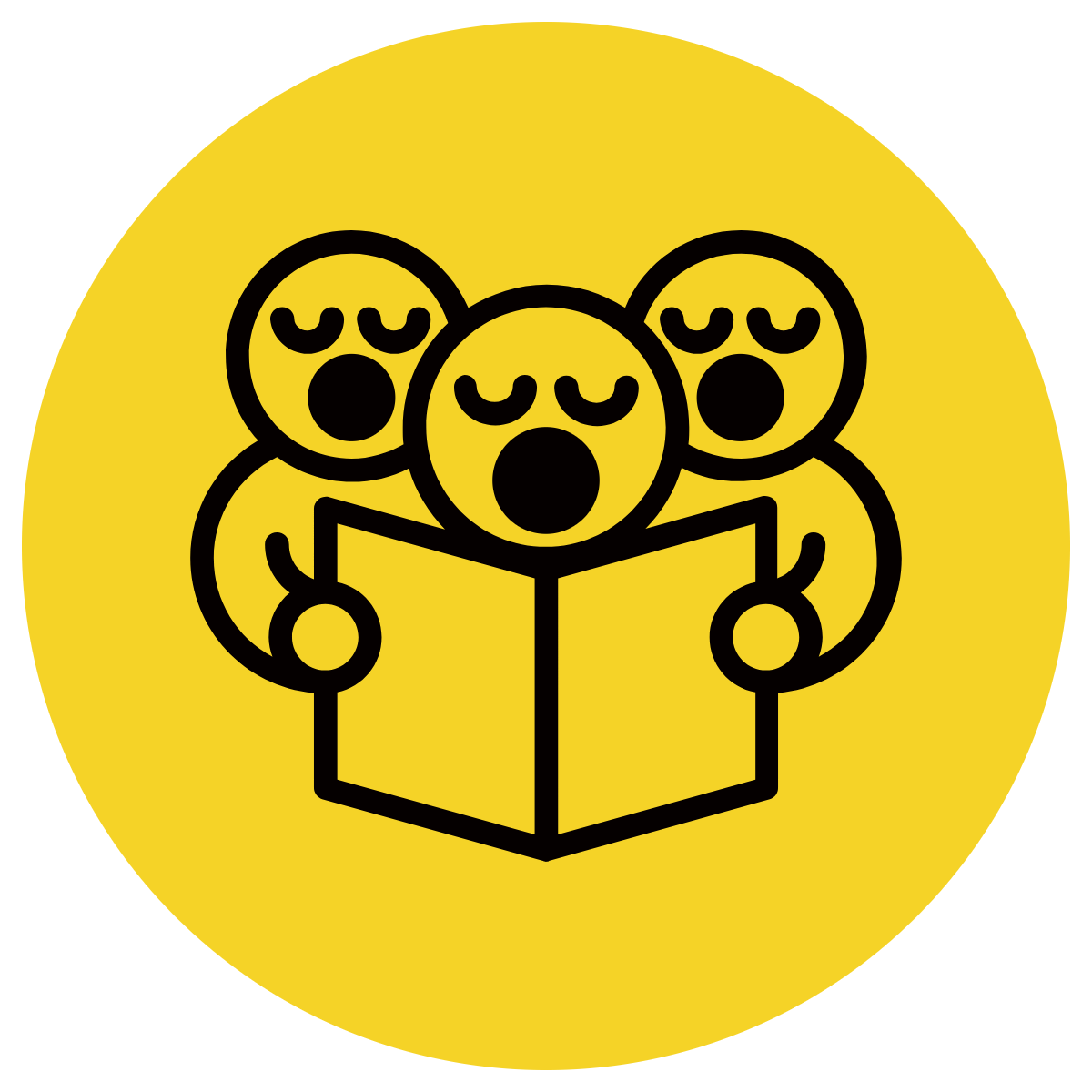 A question asks something. 
It ends with a question mark.
CFU:
What does a question do?
How are mountains formed?

What should be have for dinner?

Are dogs better than cats?.

What can we do to reduce waste?
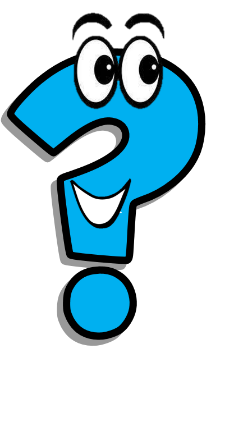 Can add in sentences based on topics taught in class.
Concept Development
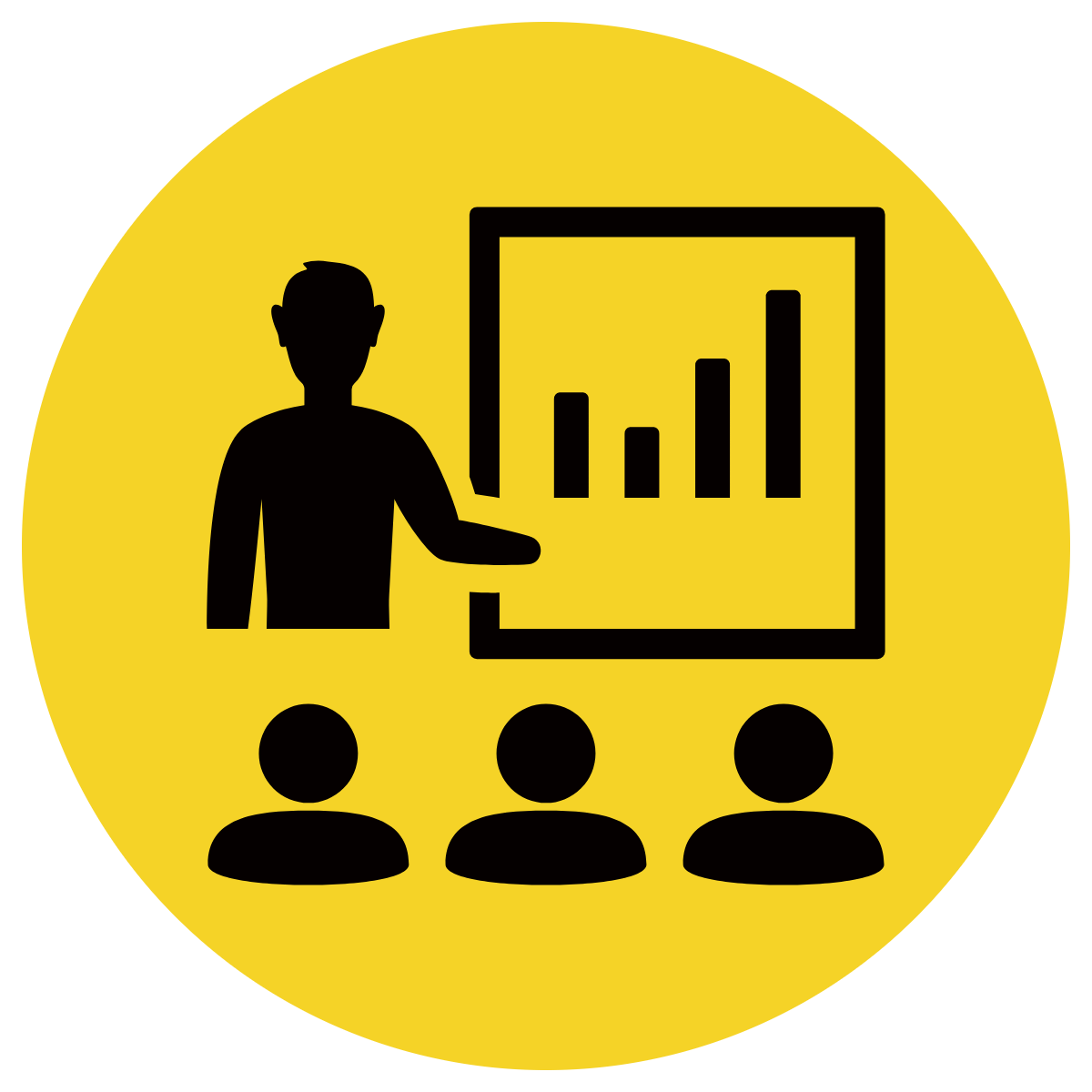 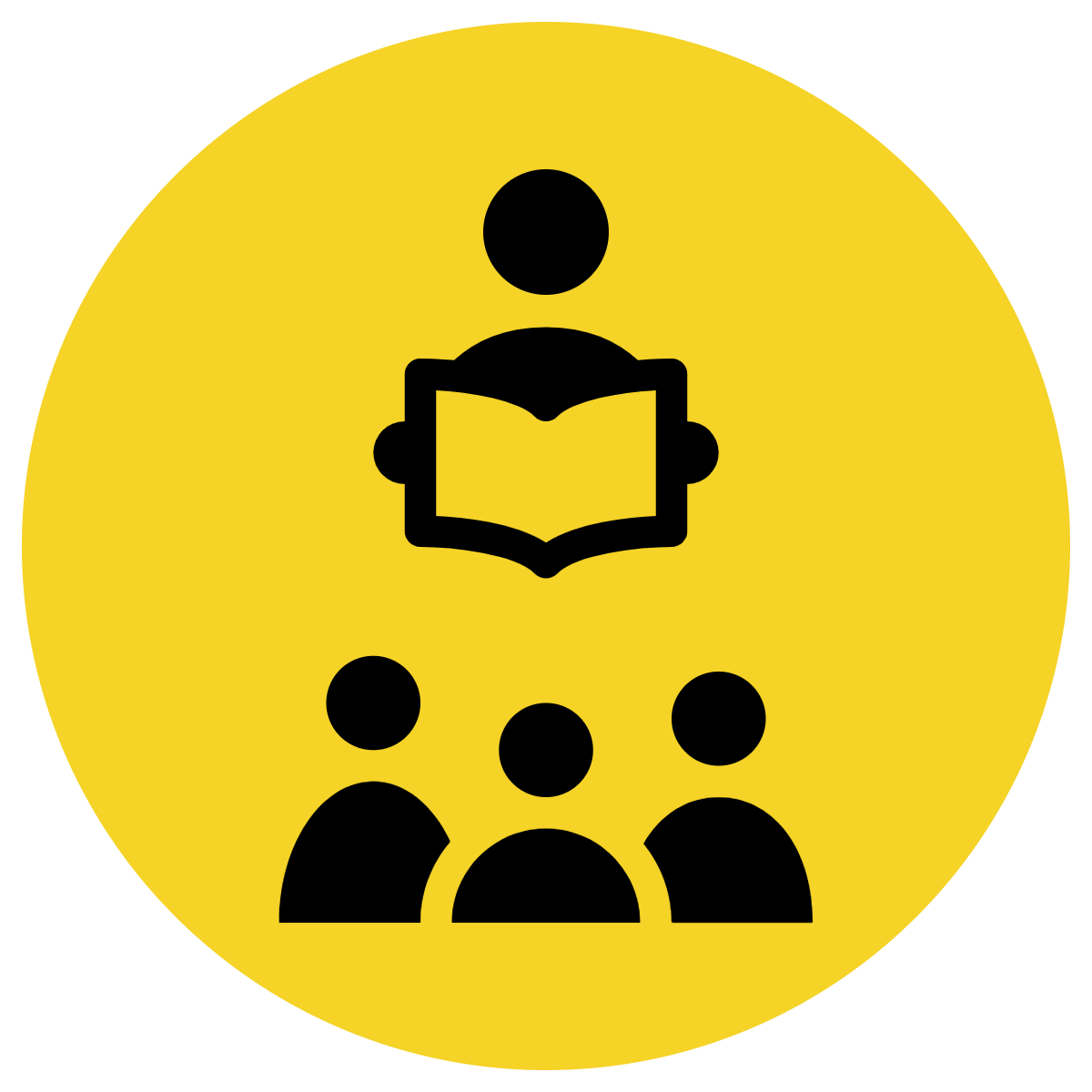 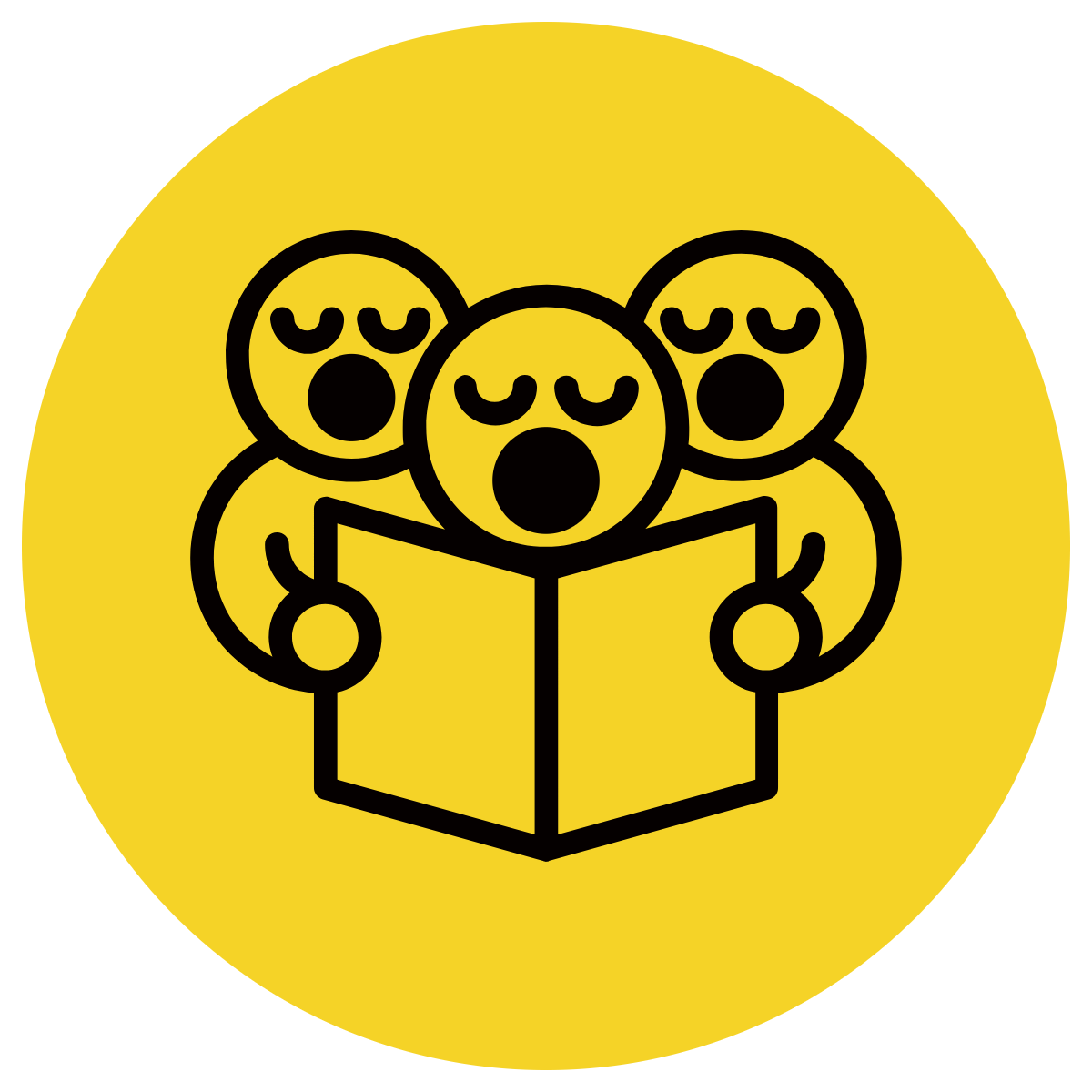 A command gives instructions or expresses a request or command.
It ends in a full stop.
CFU:
What does a statement do?
Pick up your rubbish.

Don’t litter. 

Go to the office.

Clean your room.
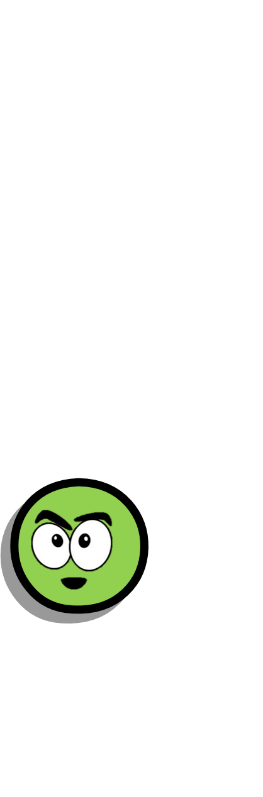 Can add in sentences based on topics taught in class.
Concept Development
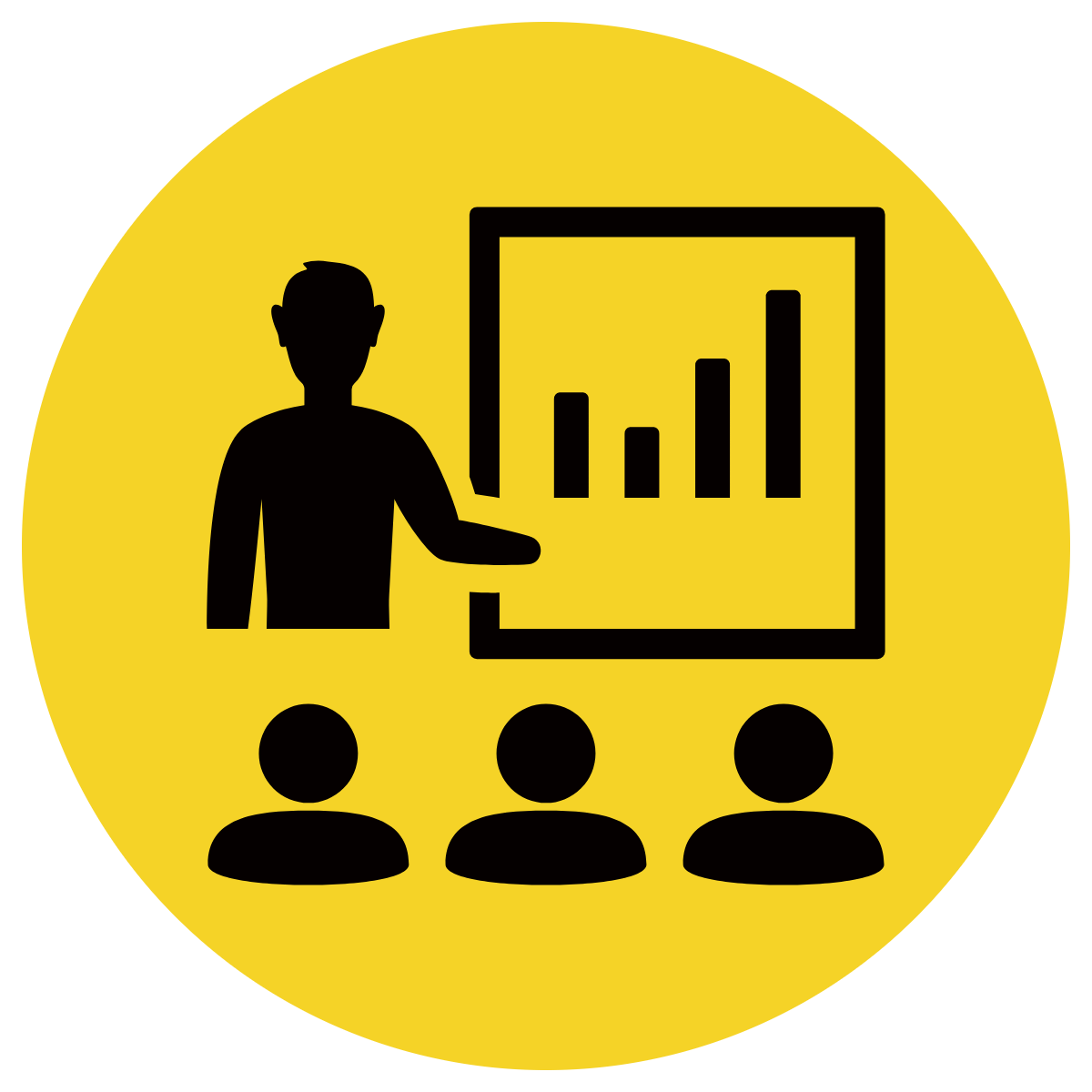 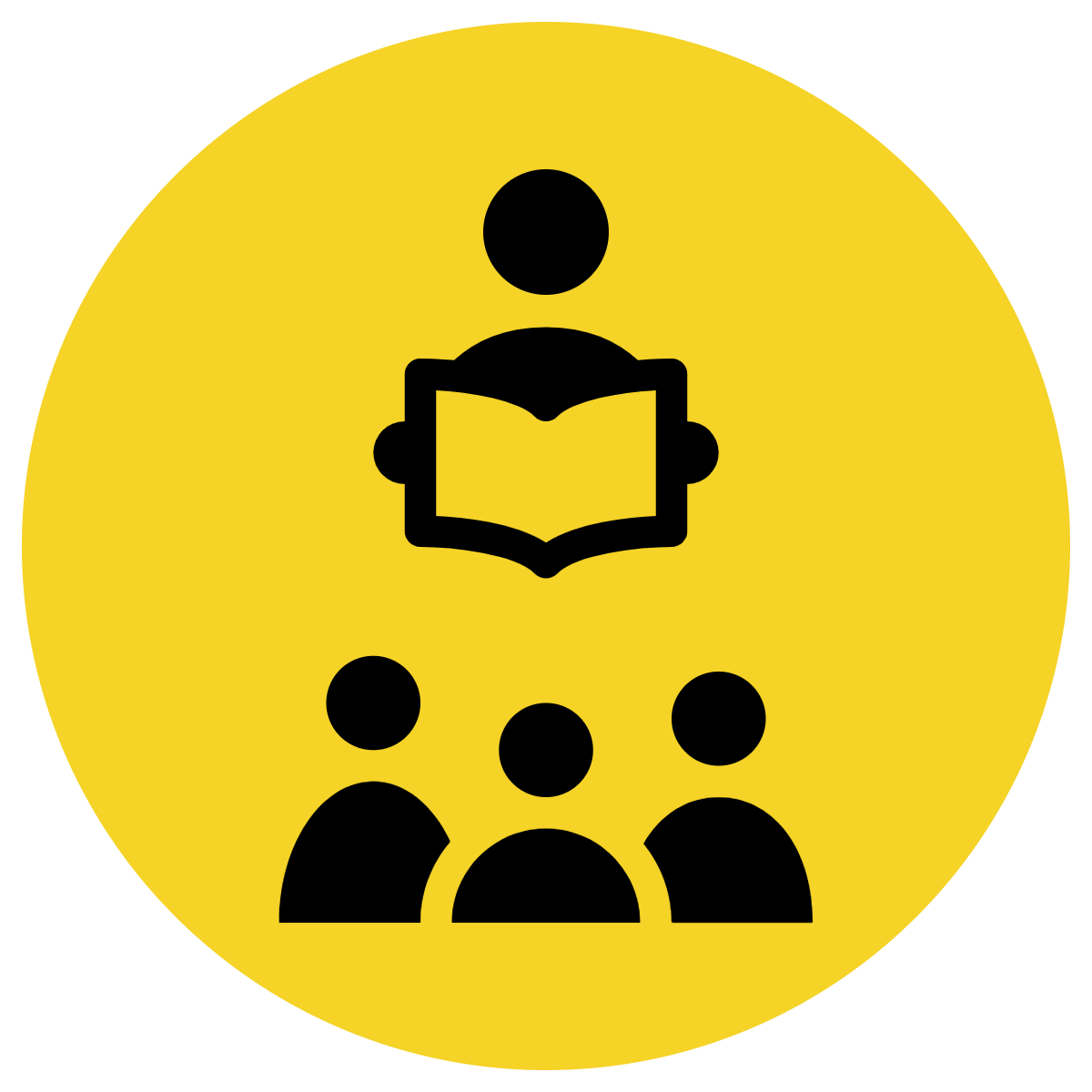 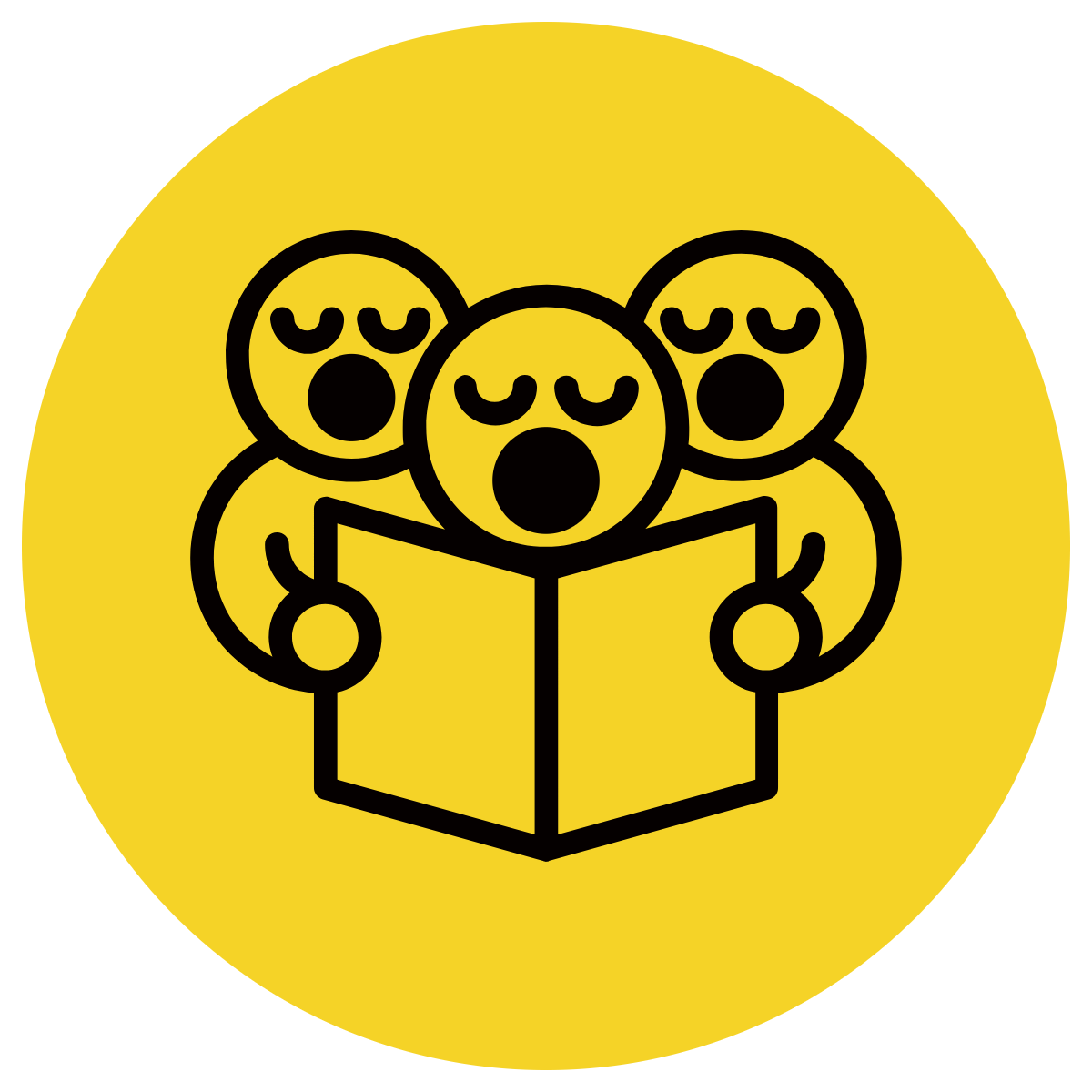 A exclamation expresses force or strong emotion.
It ends with an exclamation mark.
CFU:
What does an exclamation do?
What a beautiful day!

It’s freezing cold!

That hurt!

We won the swimming carnival!
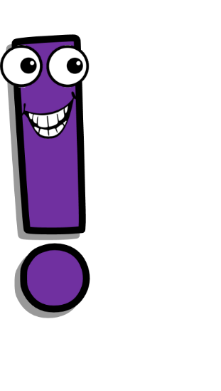 Can add in sentences based on topics taught in class.
Hinge Point Question
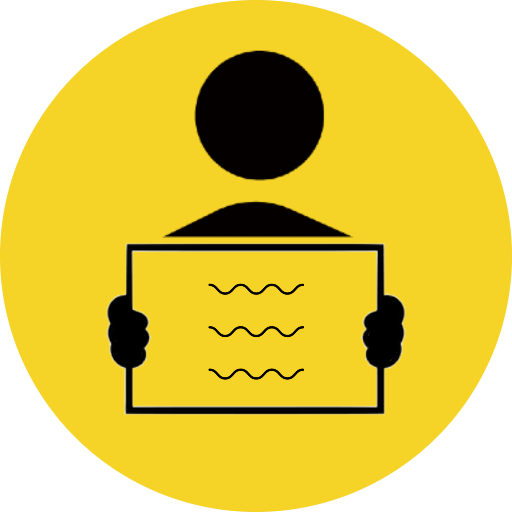 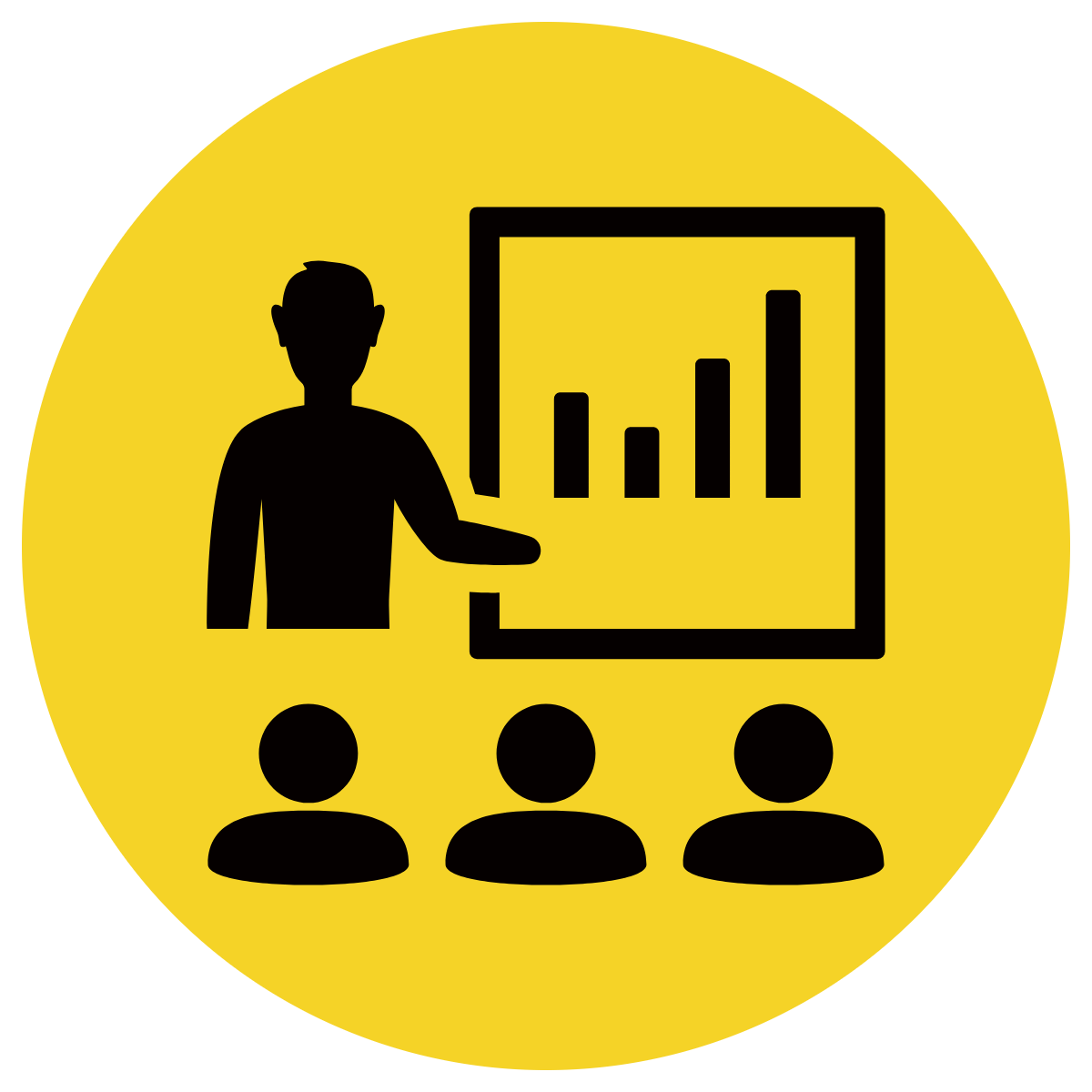 Label each sentence as  S, Q, C, E 
(statement, question, command, exclamation)
(punctuation mark has not been included)

Help me

Echidnas lay eggs

When should children be allowed phones

Put your name on the top of your page
CFU:
How did you know it was a statement/question/command/exclamation 
What punctuation mark does it need?
E
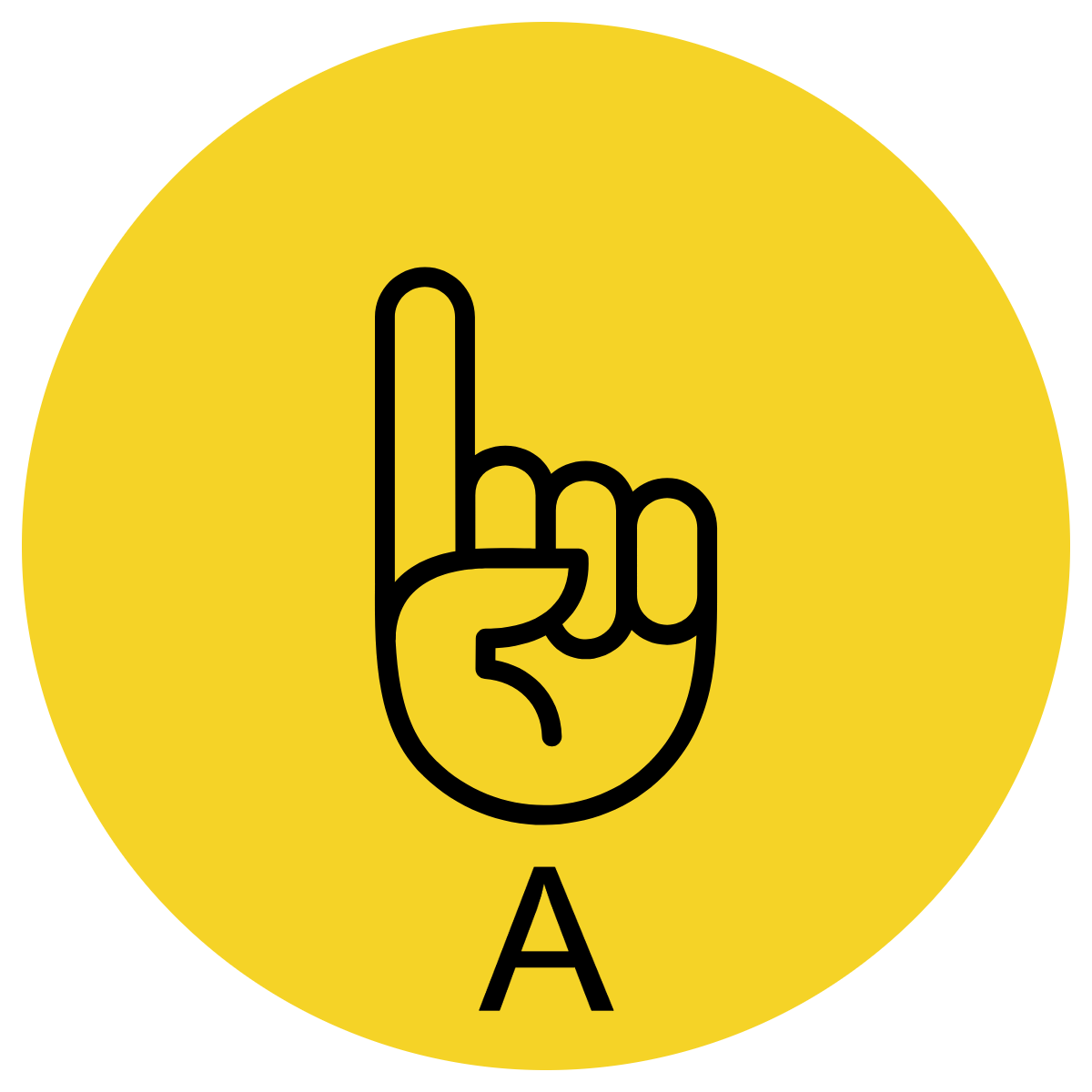 S
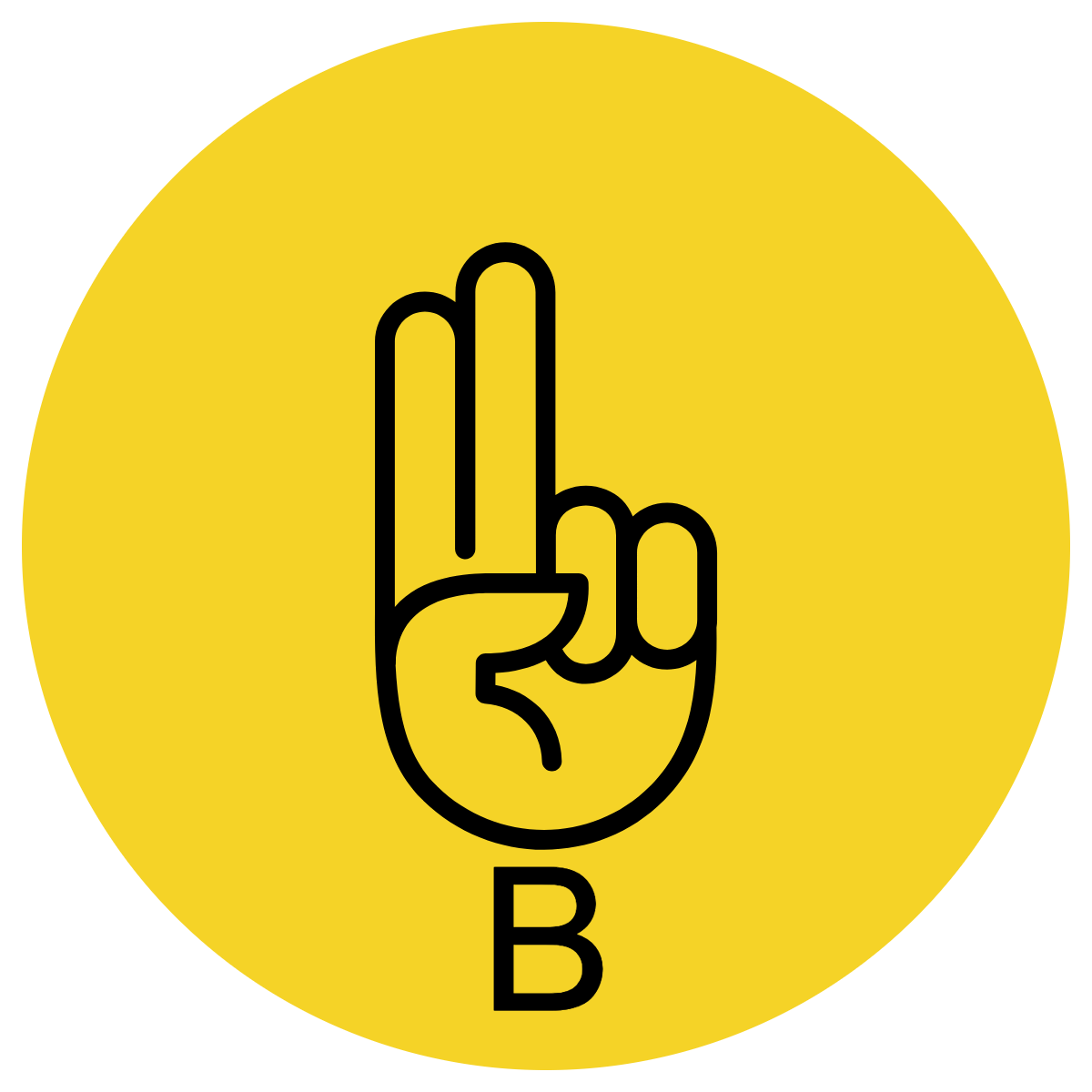 Q
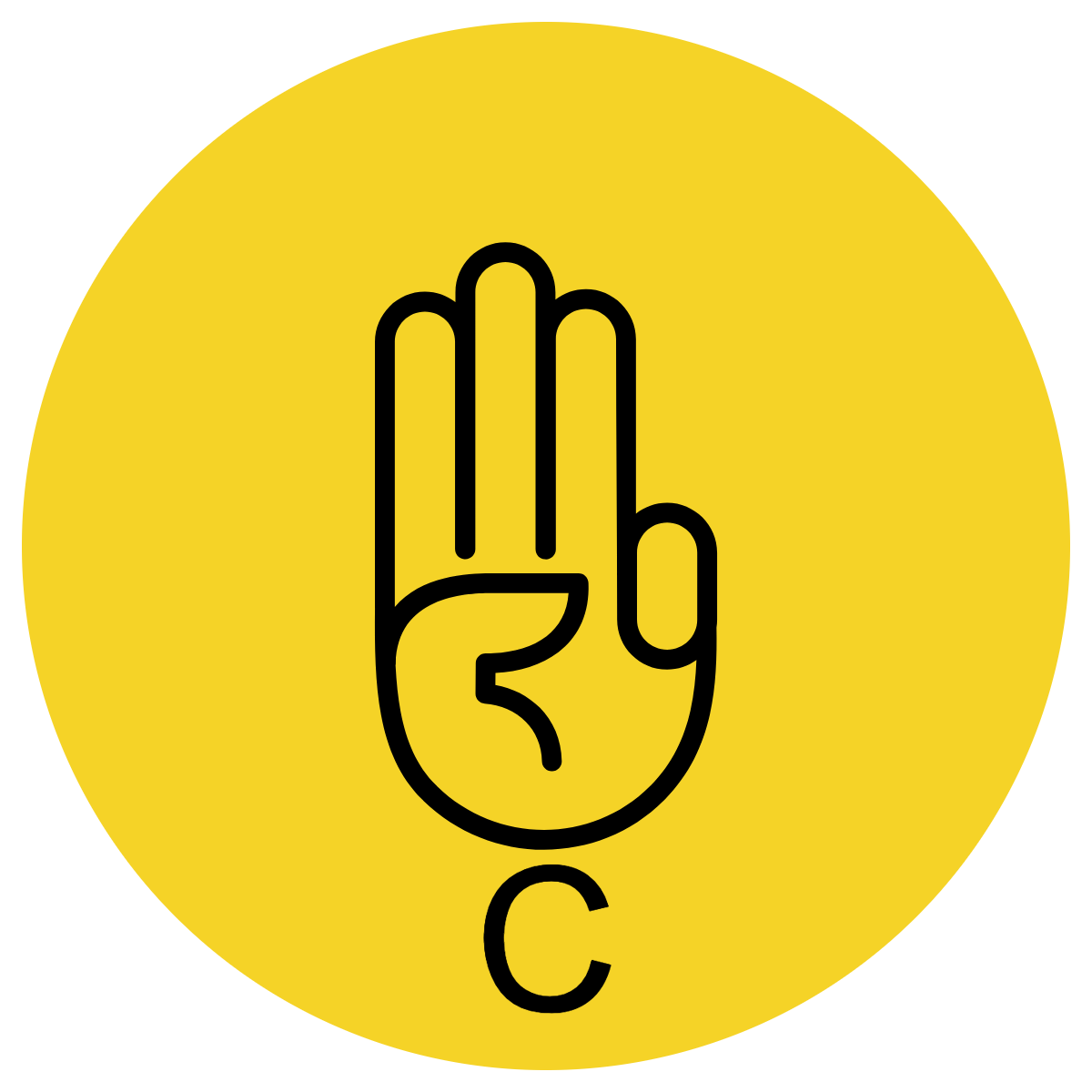 C
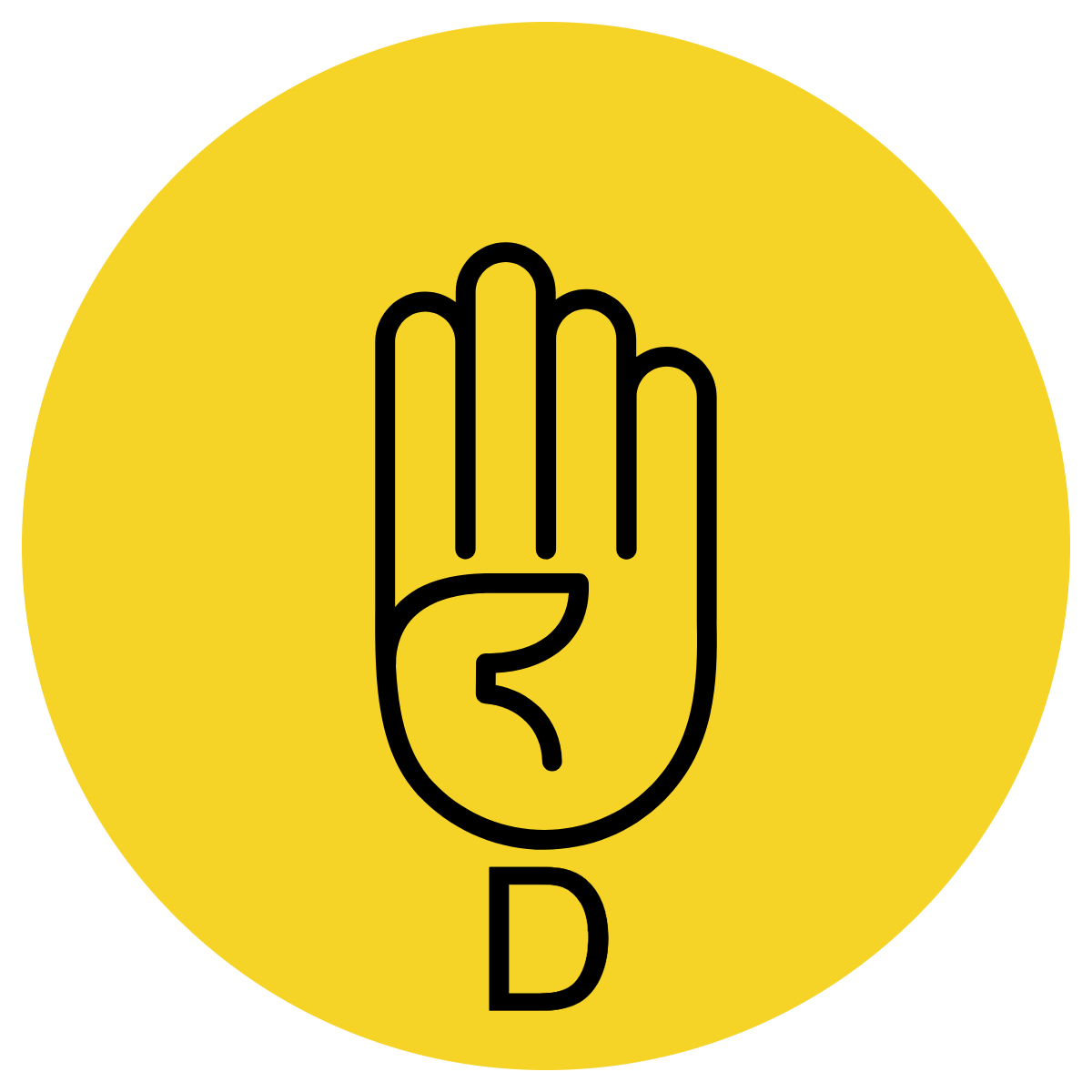 Skill Development: I do
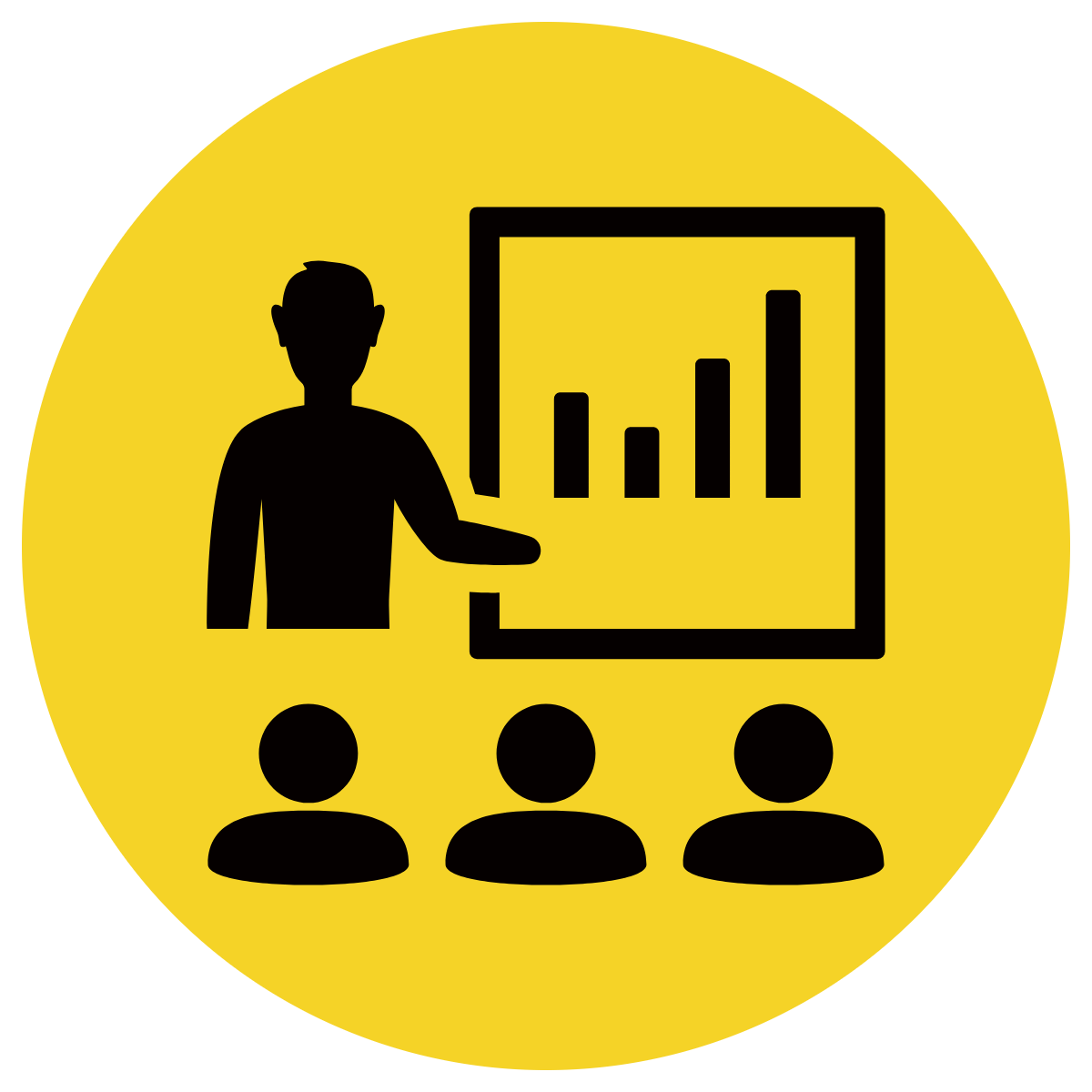 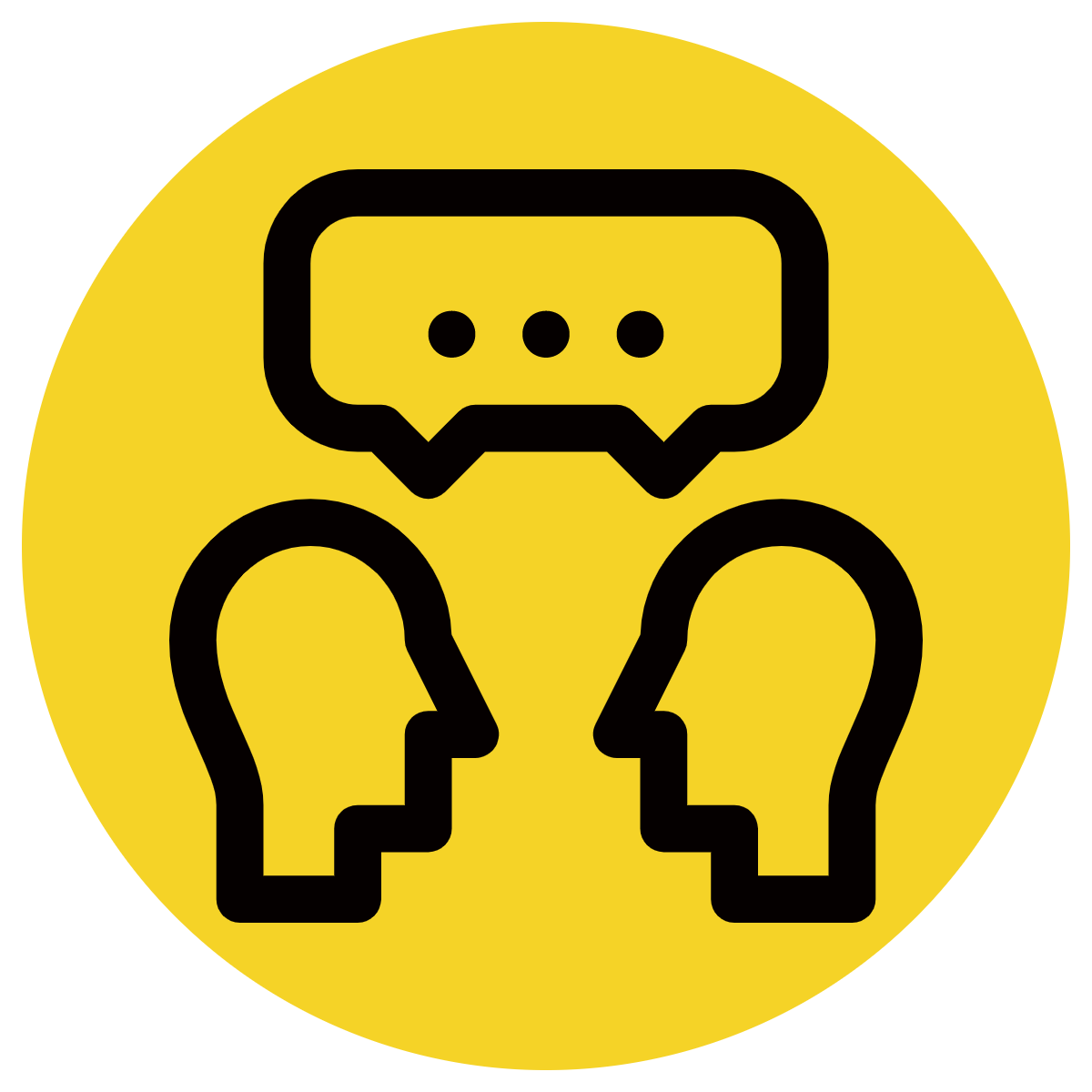 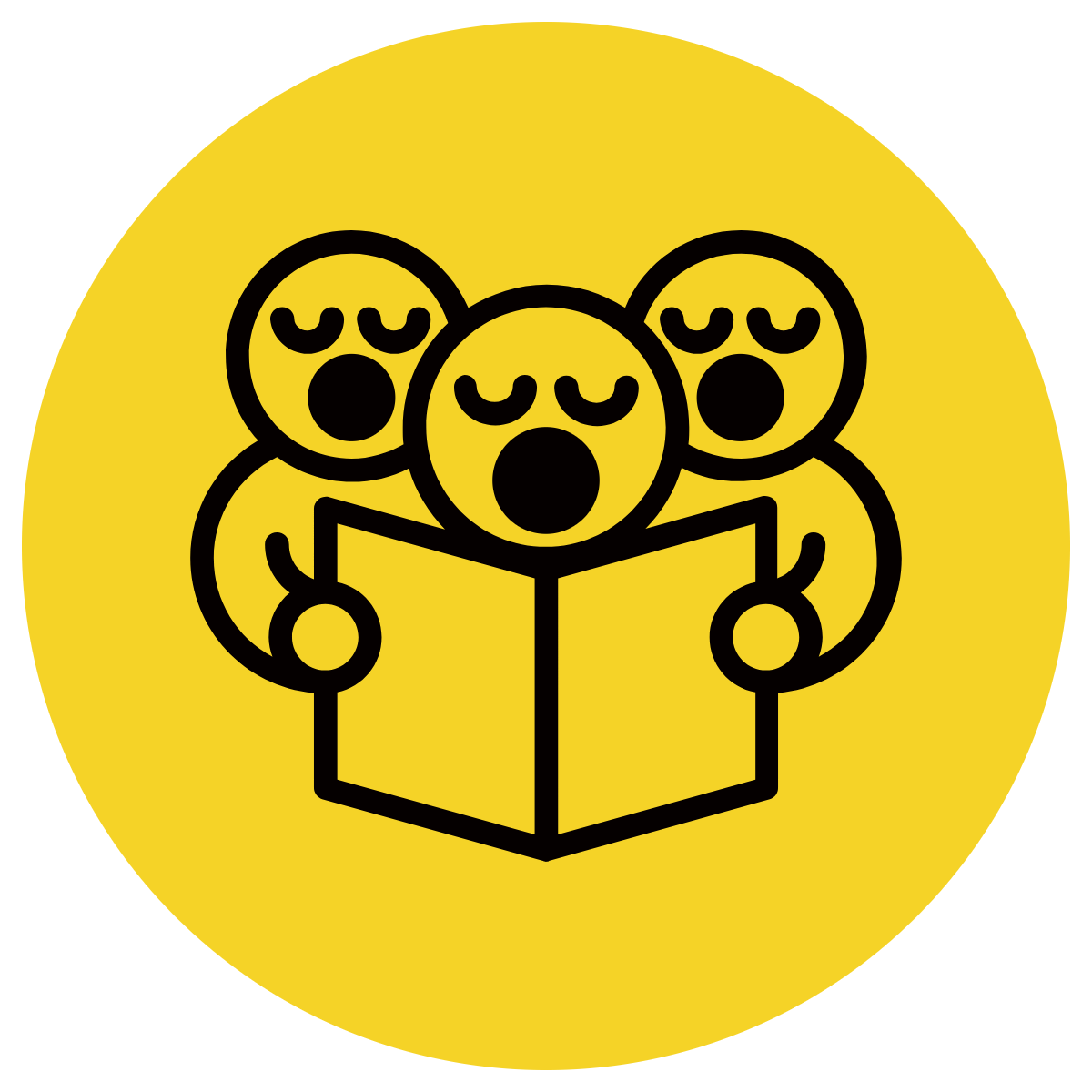 Identify the sentence type (punctuation mark has not been included- it gives the game away!)
Re-write the sentence with the correct punctuation mark.
CFU:
How did I know it was a statement/question/command/exclamation 
What punctuation mark do I need to add?
Don’t put food in the bin

I cant wait

Crocodiles are an ancestor of dinosaurs

How can we save the planet
command
Don’t put food in the bin.
exclamation
I can’t wait!
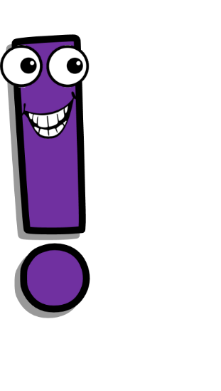 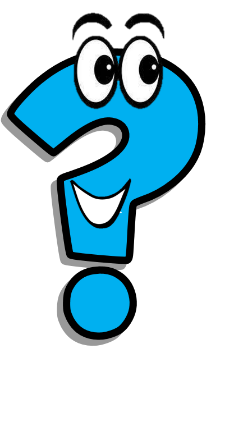 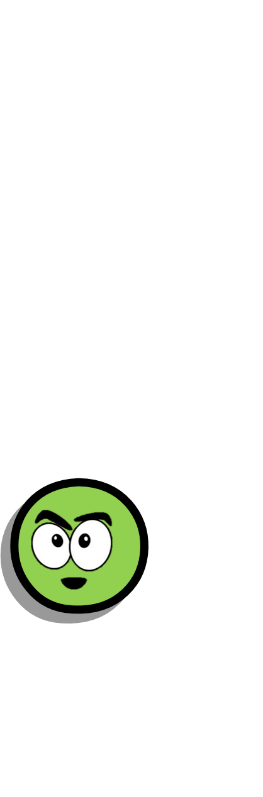 statement
Crocodiles are an ancestor of dinosaurs.
question
How can we save the planet?
Skill Development: We do
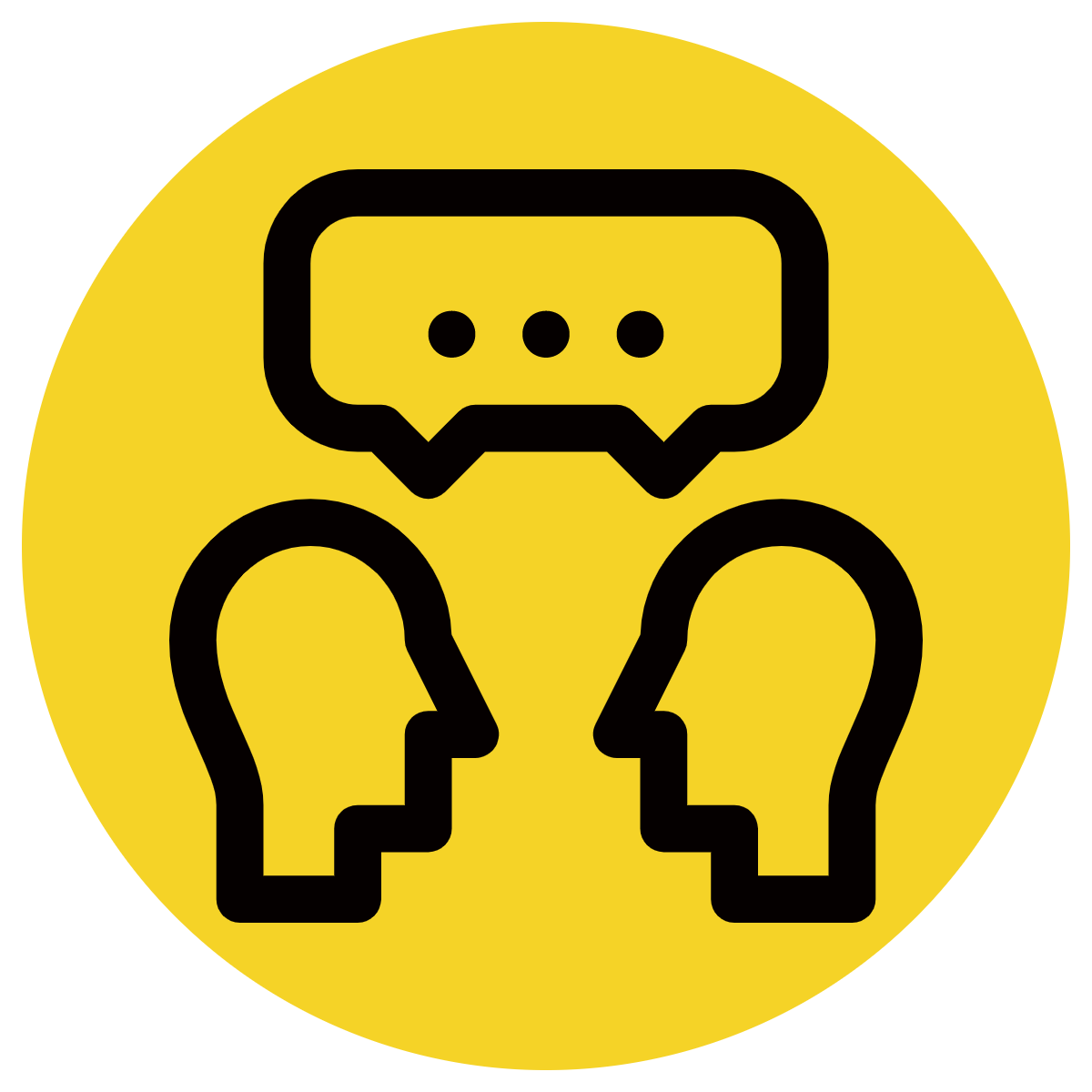 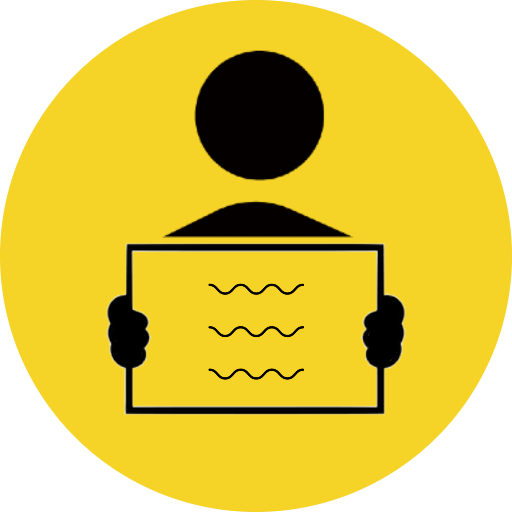 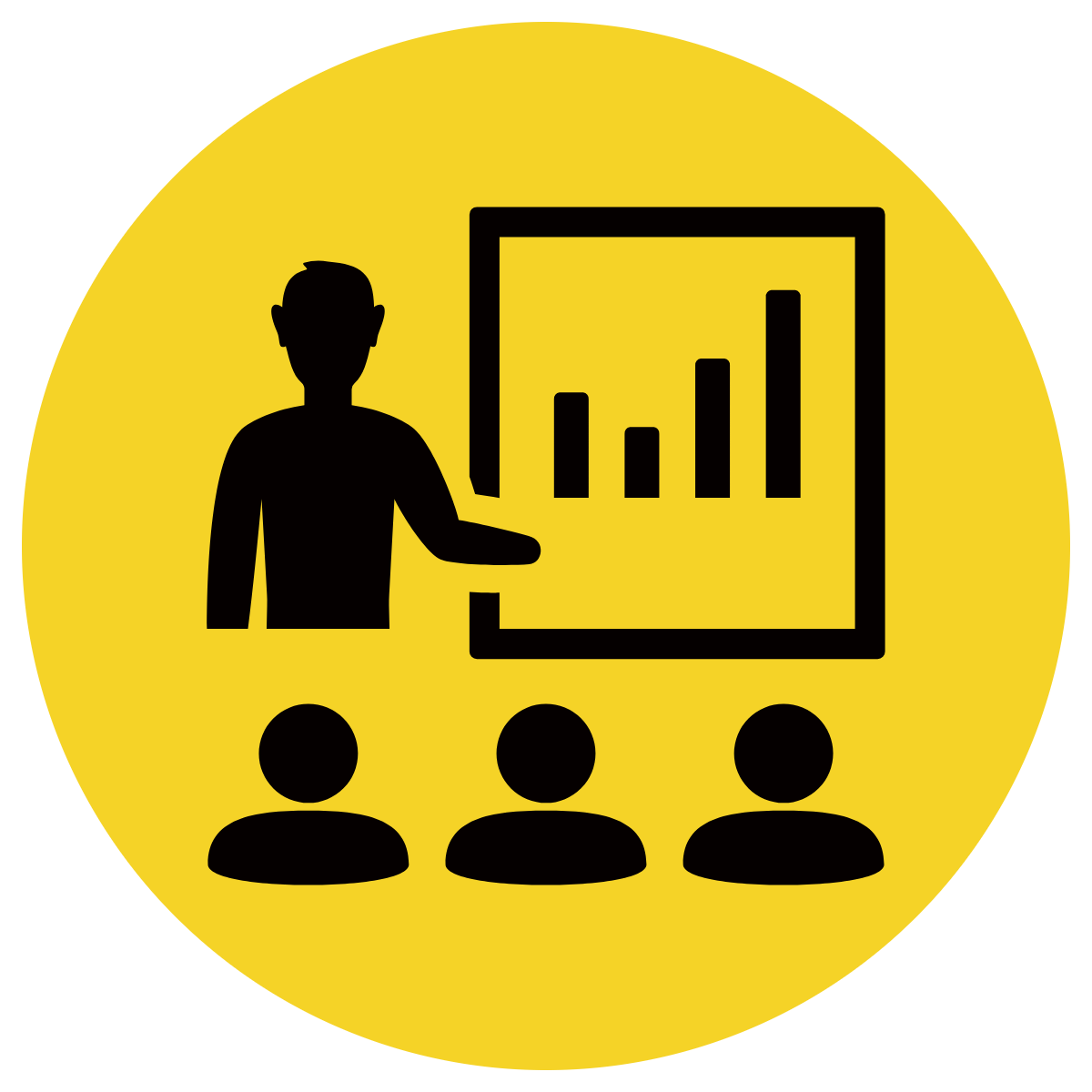 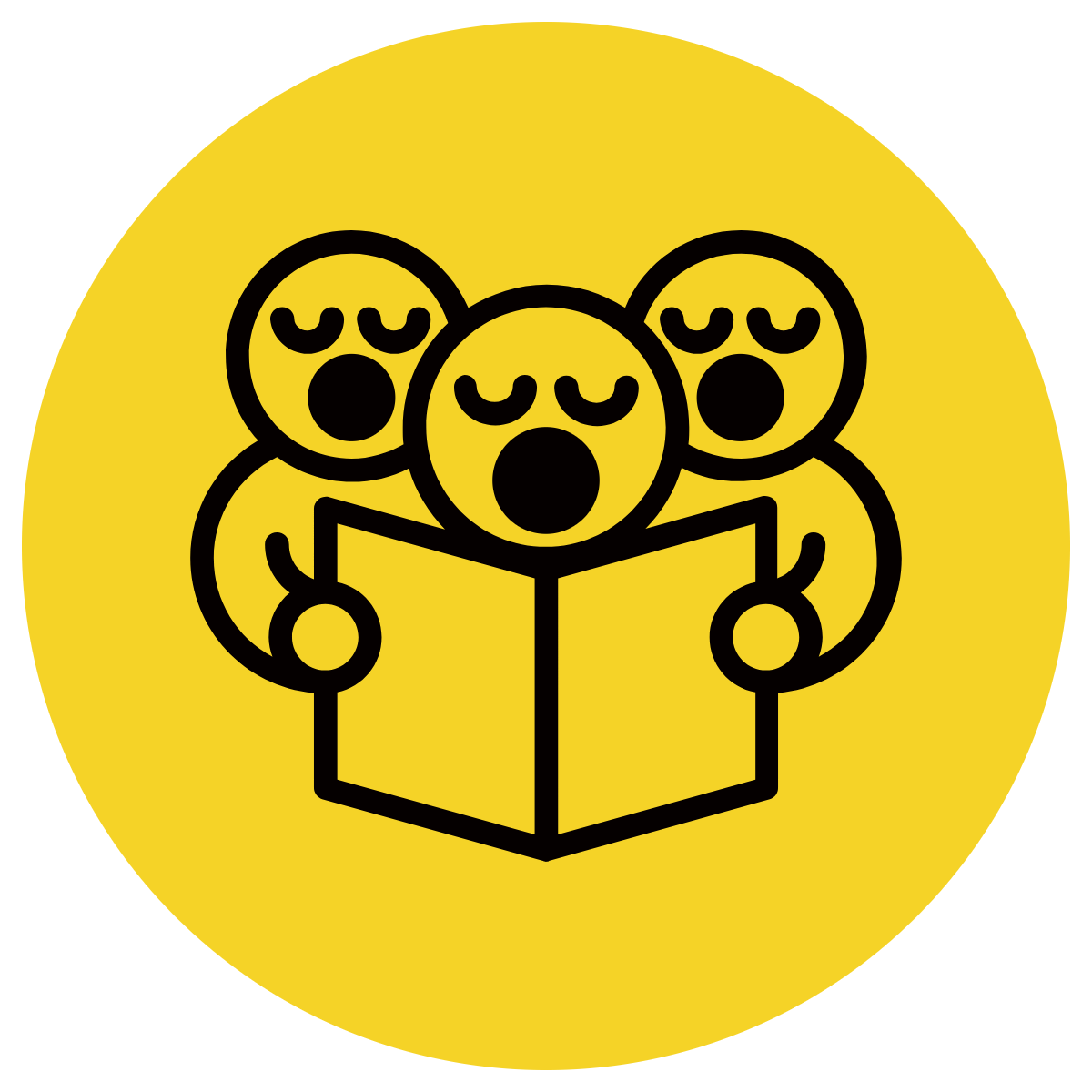 Identify the sentence type (punctuation mark has not been included- it gives the game away!)
Re-write the sentence with the correct punctuation mark.
CFU:
What sentence type? How can you tell? 
What punctuation mark do you need to add?
Where is the closest shopping centre

What is your favourite subject at school

It’s so hot, I can barely breathe

That’s outrageous
question
Where is the closest shopping centre?
question
What is your favourite subject at school?
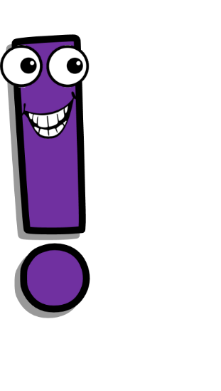 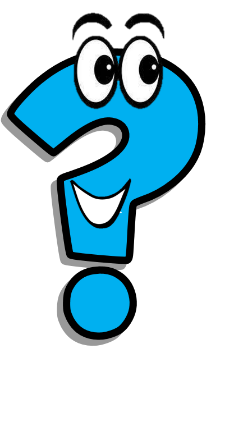 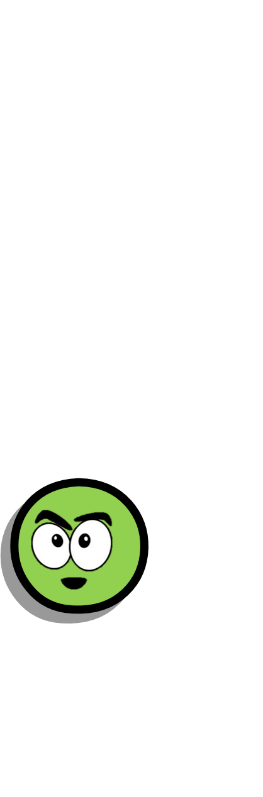 exclamation
It’s so hot, I can barely breathe!
exclamation
That’s outrageous!
Skill Development: You do
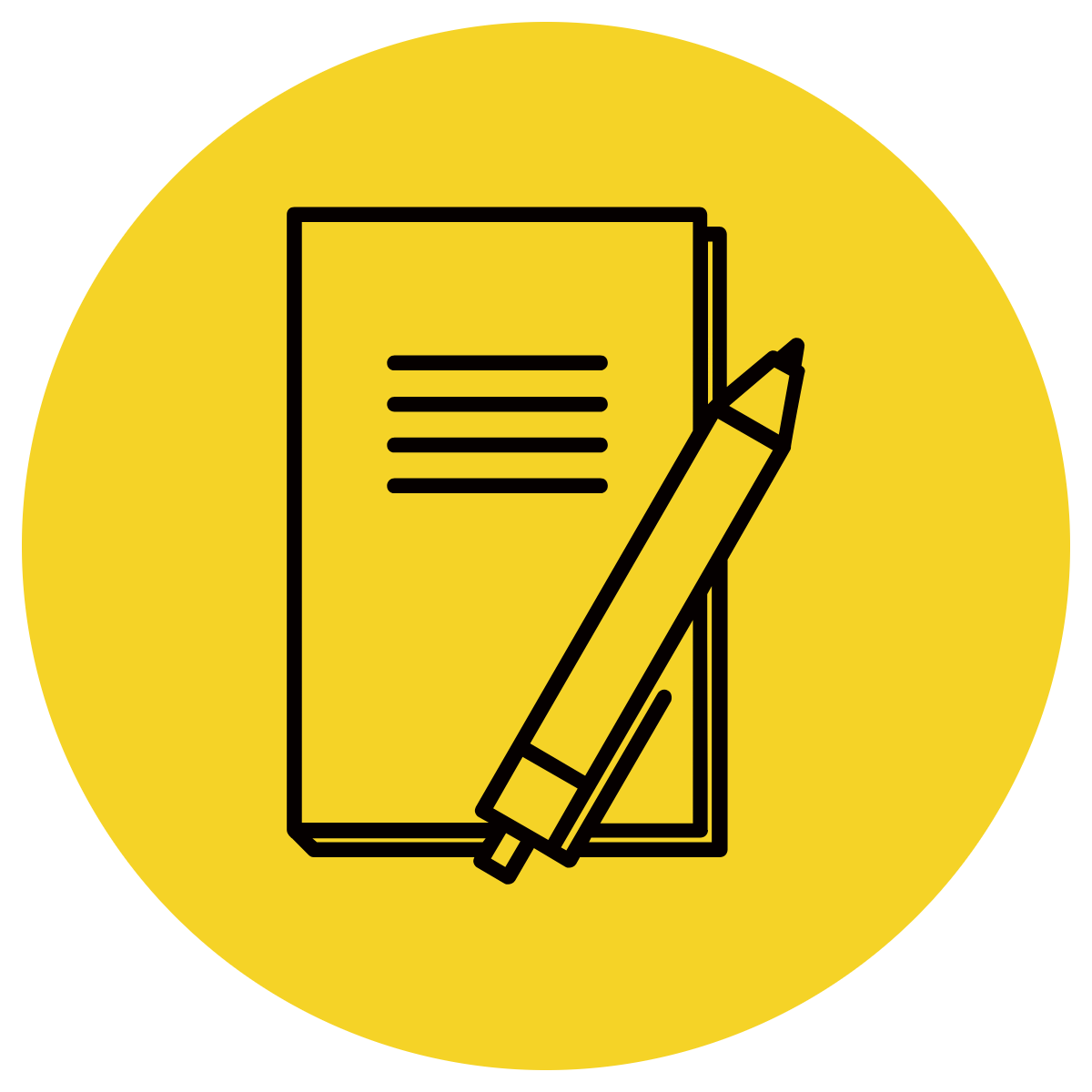 Identify the sentence type (punctuation mark has not been included- it gives the game away!)
Re-write the sentence with the correct punctuation mark.
CFU:
What sentence type? How can you tell? 
What punctuation mark do you need to add?
Add in sentences from topics/texts covered in class.